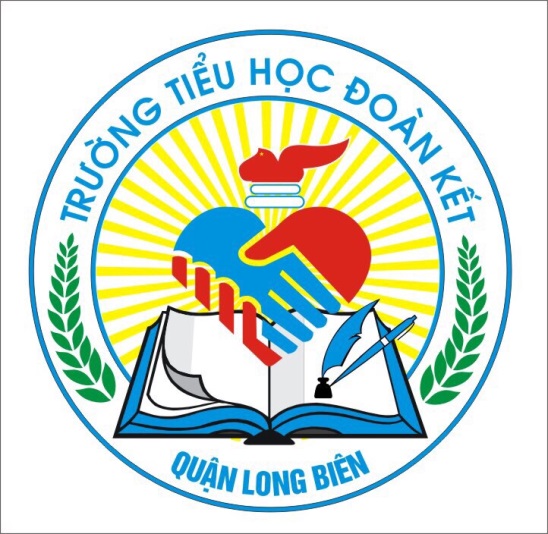 PHÒNG GIÁO DỤC VÀ ĐÀO TẠO QUẬN LONG BIÊN
TRƯỜNG TIỂU HỌC ĐOÀN KẾT
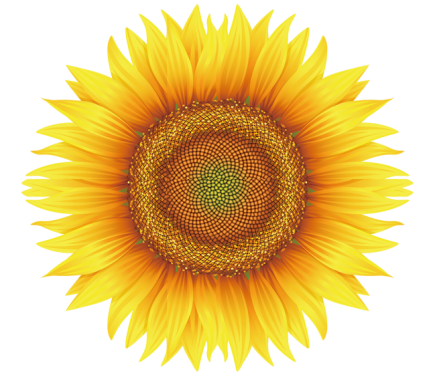 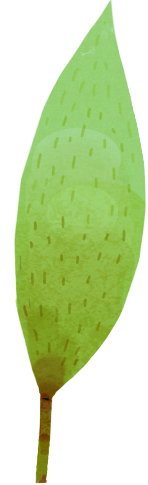 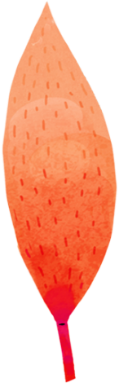 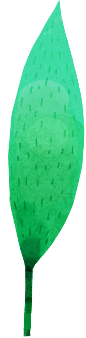 MÔN: ĐỌC LỚP 2
Niềm vui của Bi và Bống
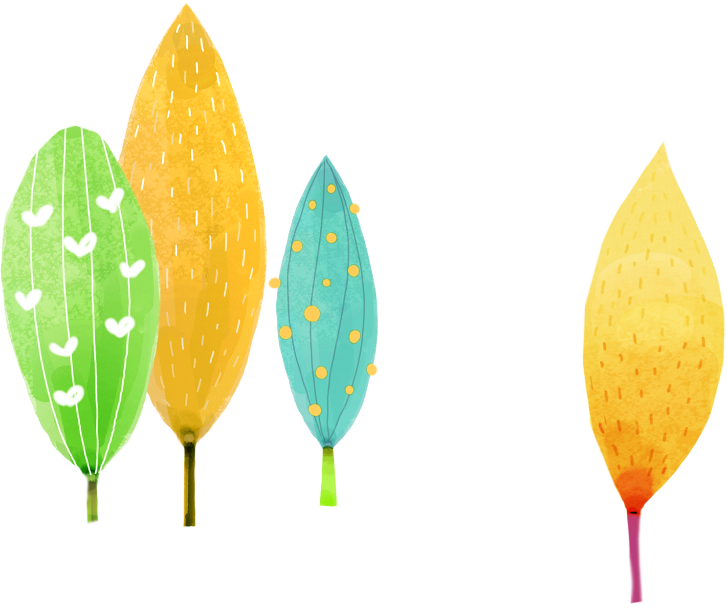 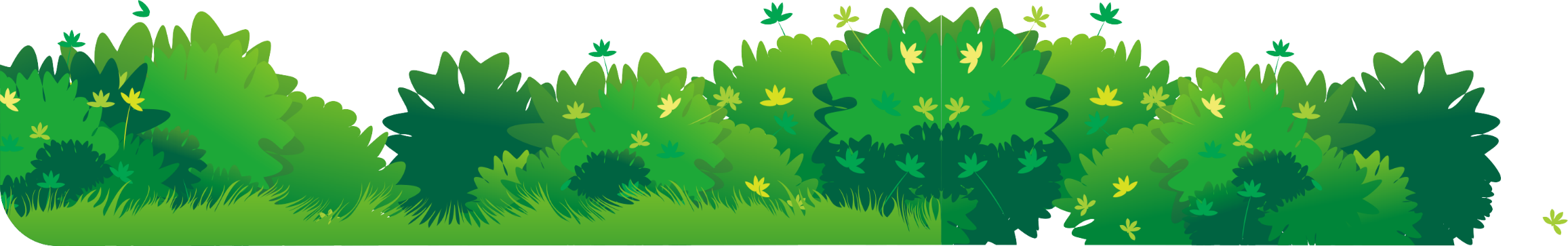 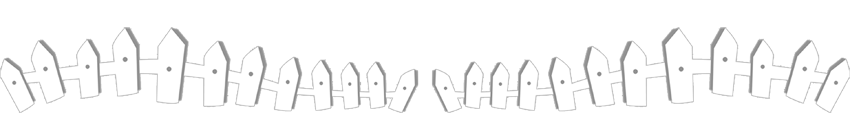 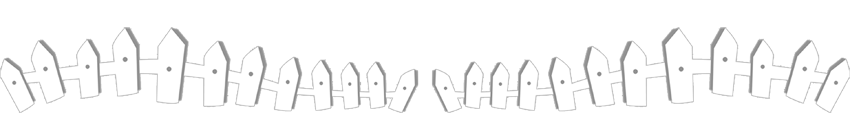 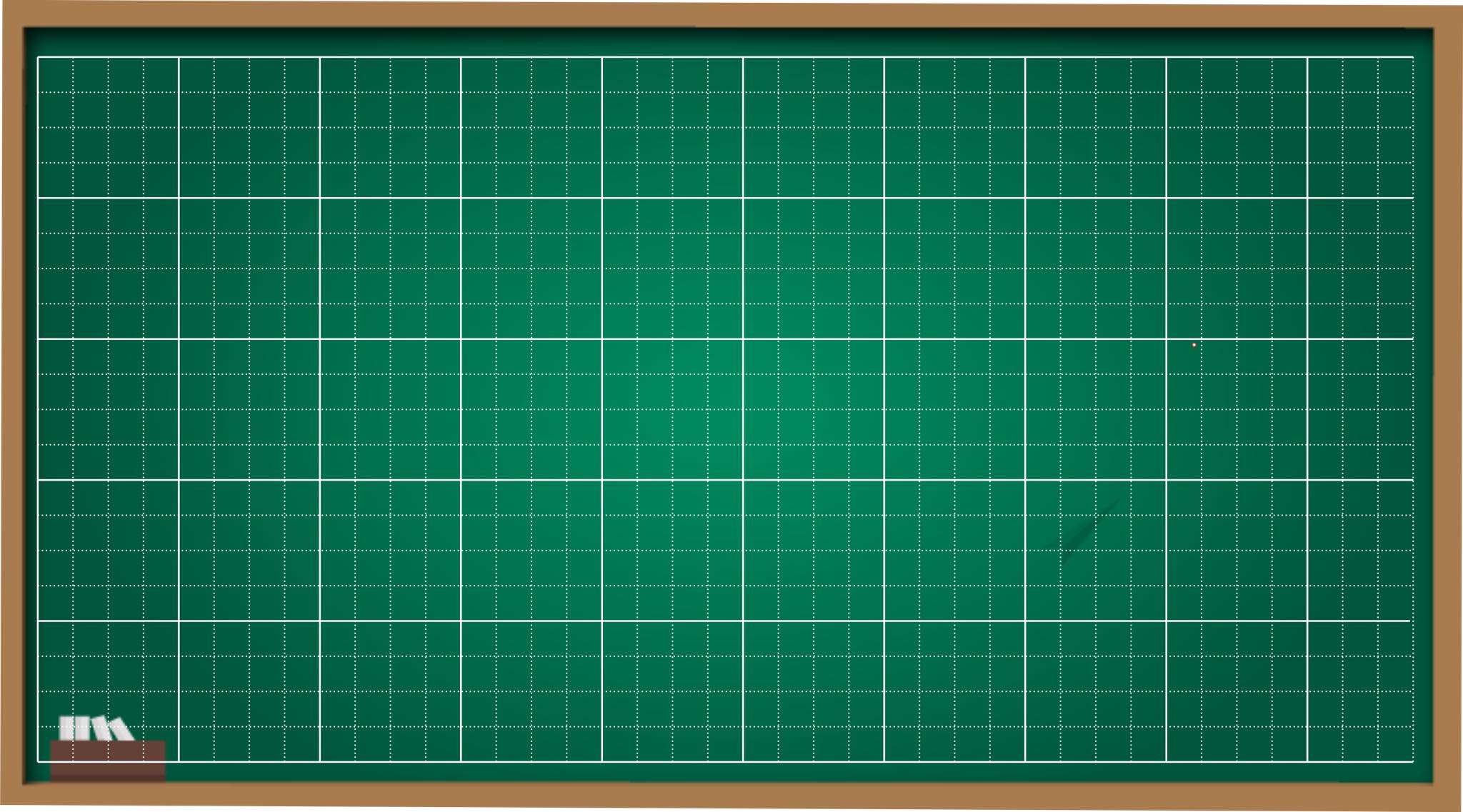 Thứ hai ngày 13 tháng 9 năm 2021
Đọc
Niềm vui của Bi và Bống
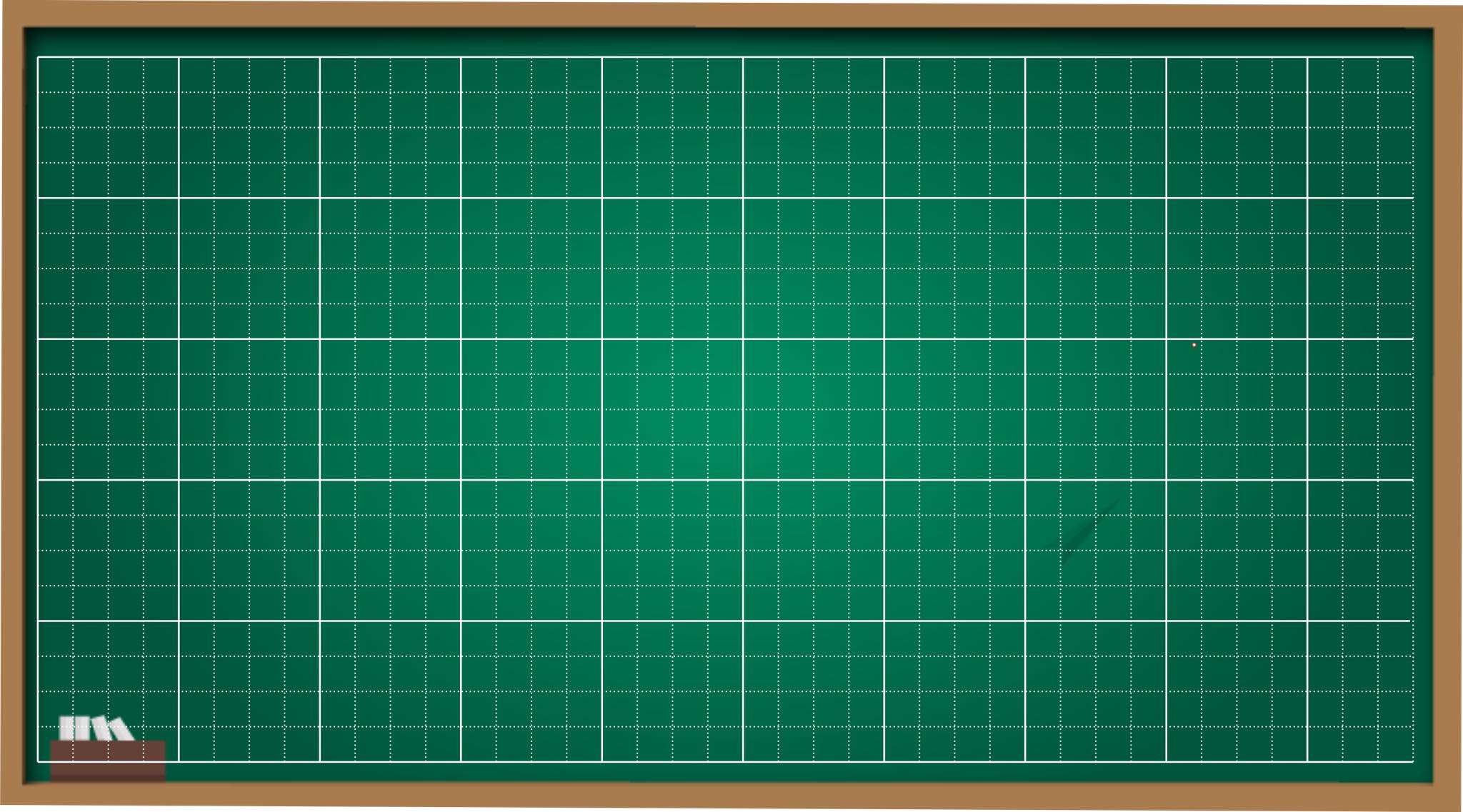 1. Tiết đọc trước các con học bài đọc nào?
2. Bố dặn bạn nhỏ làm gì để “ngày qua vẫn còn”?
ĐỌC
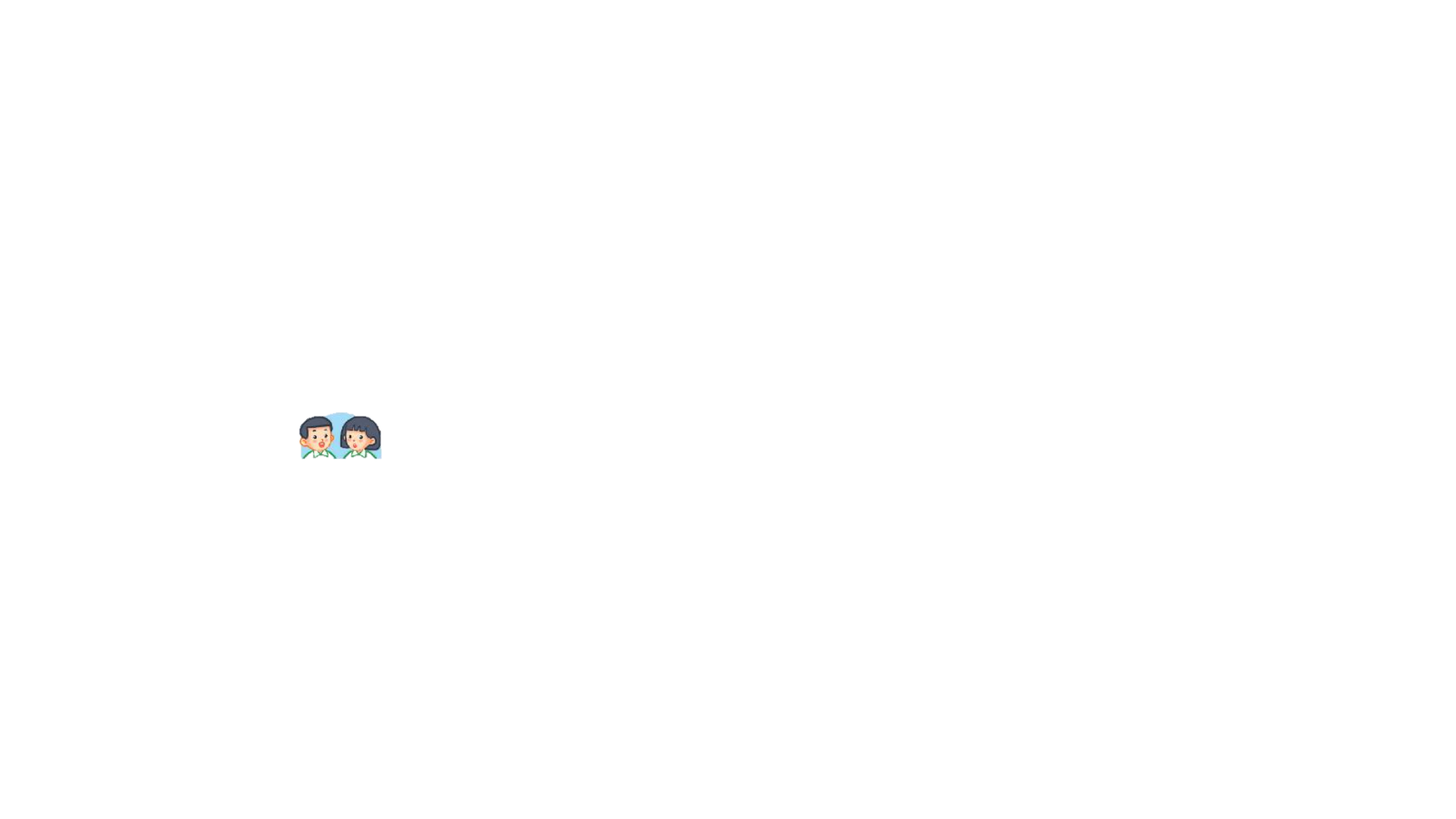 Bức tranh dưới đây vẽ những gì?
Đoán xem hai bạn nhỏ nói gì với nhau?
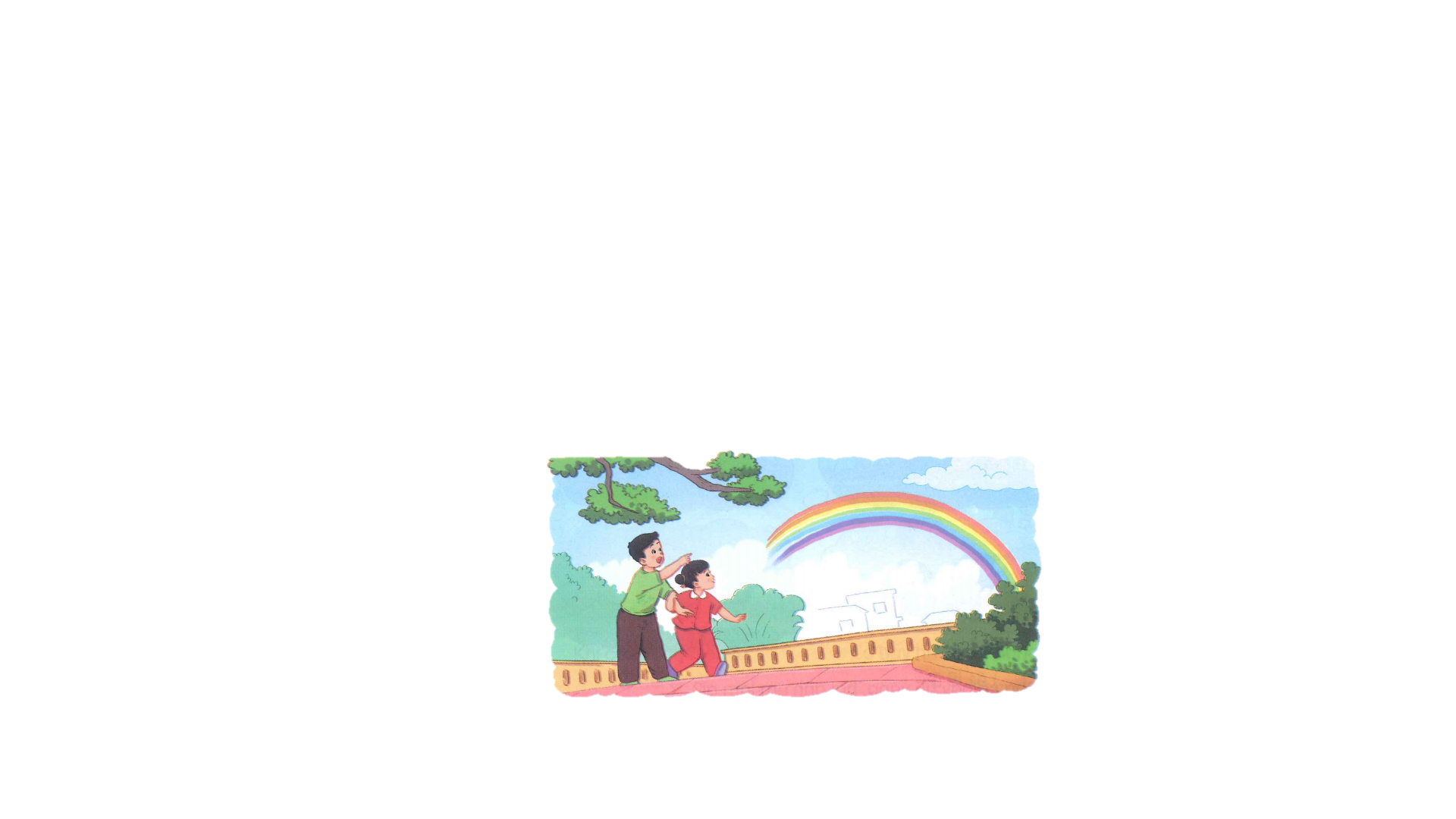 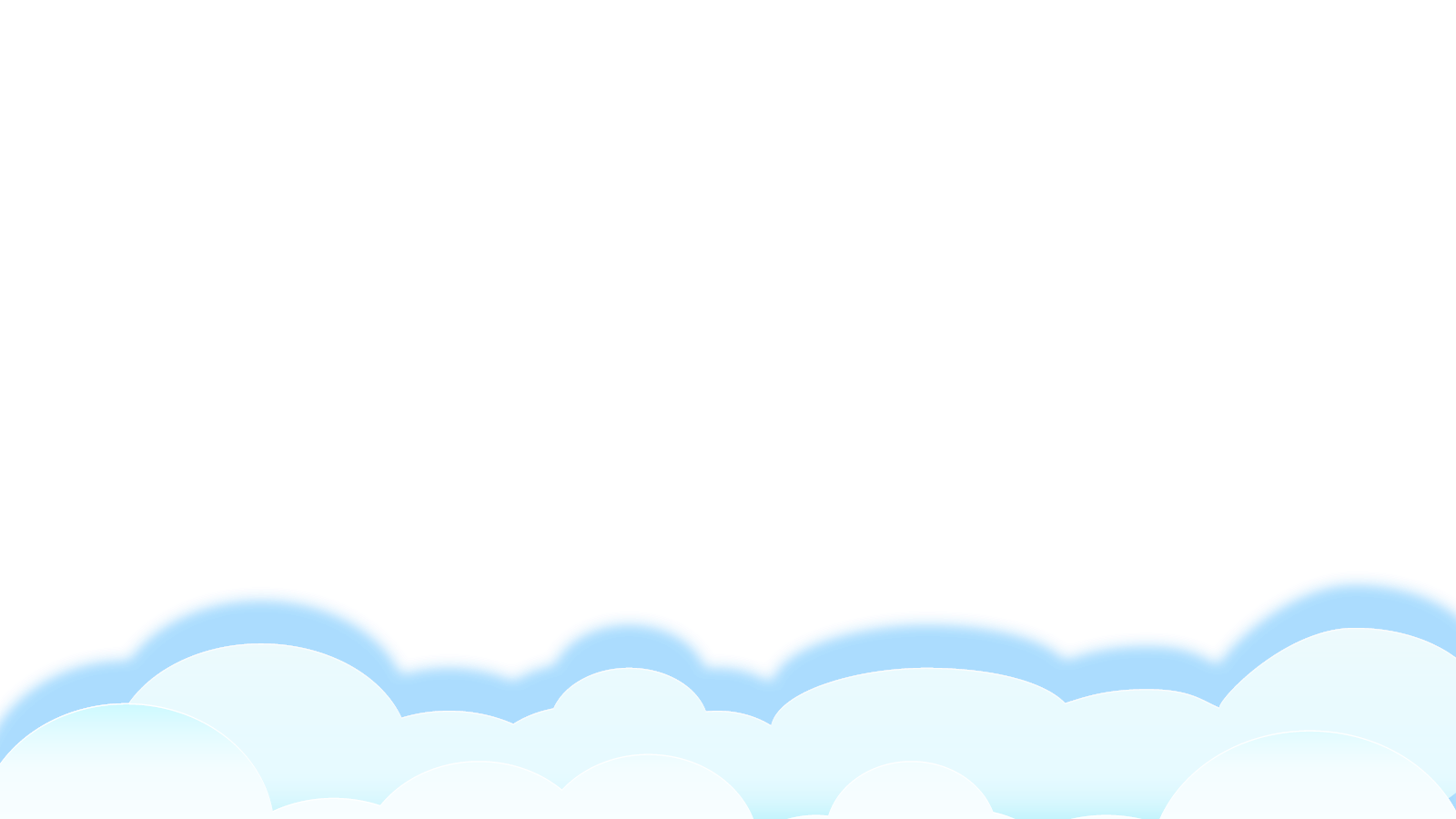 NIỀM VUI CỦA BI VÀ BỐNG
Khi cơn mưa vừa dứt, hai anh em Bi và Bống chợt thấy cầu vồng.
- Cầu vồng kìa! Em nhìn xem. Đẹp quá!
Bi chỉ lên bầu trời và nói tiếp:
- Anh nghe nói dưới chân cầu vồng có bảy hũ vàng đấy.
Bống hưởng ứng:
 Lát nữa, mình sẽ đi lấy về nhé! Có vàng rồi, em sẽ mua nhiều búp bê và quần áo đẹp.
- Còn anh sẽ mua một con ngựa hồng và một cái ô tô.
Bỗng nhiên, cầu vồng biến mất. Bi cười:
- Em ơi! Anh đùa đấy! Ở đó không có vàng đâu.
Bống vui vẻ: 
- Thế ạ? Nếu vậy, em sẽ lấy bút màu để vẽ tặng anh ngựa hồng và ô tô.
- Còn anh sẽ vẽ tặng em nhiều búp bê và quần áo đủ các màu sắc.
Không có bảy hũ vàng dưới chân cầu vồng, hai anh em vẫn cười vui vẻ.
1
2
3
Khi cơn mưa vừa dứt, hai anh em Bi và Bống chợt thấy cầu vồng.
- Cầu vồng kìa! Em nhìn xem. Đẹp quá!
Bi chỉ lên bầu trời và nói tiếp:
- Anh nghe nói dưới chân cầu vồng có bảy hũ vàng đấy.
Bống hưởng ứng:
 Lát nữa, mình sẽ đi lấy về nhé! Có vàng rồi, em sẽ mua nhiều búp bê và quần áo đẹp.
- Còn anh sẽ mua một con ngựa hồng và một cái ô tô.
1
Cầu vồng
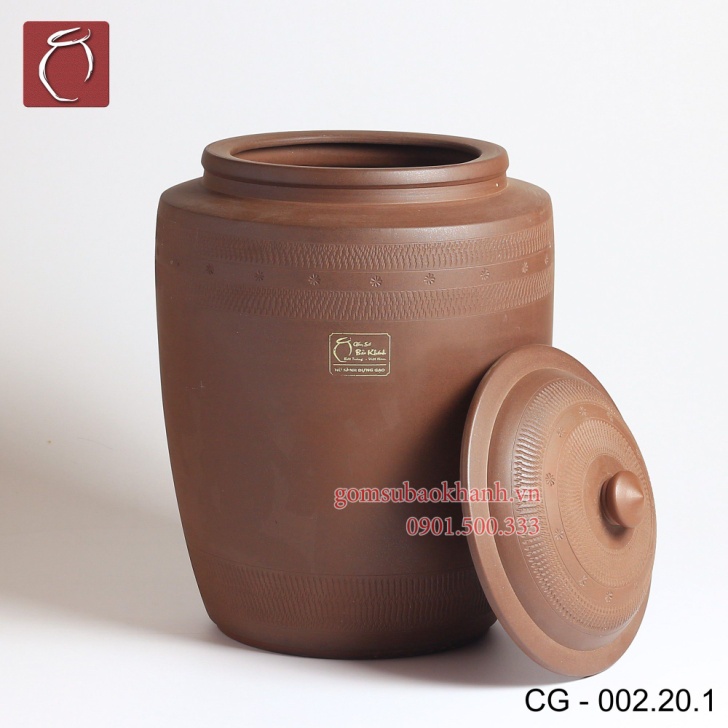 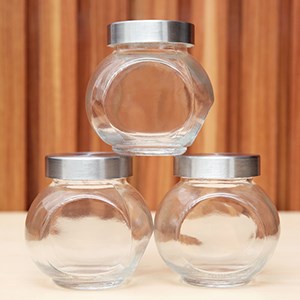 Hũ: Bình sành, sứ (thủy tinh, ... ) loại nhỏ, ở giữa phình ra, nhỏ dần về đáy, dùng để đựng
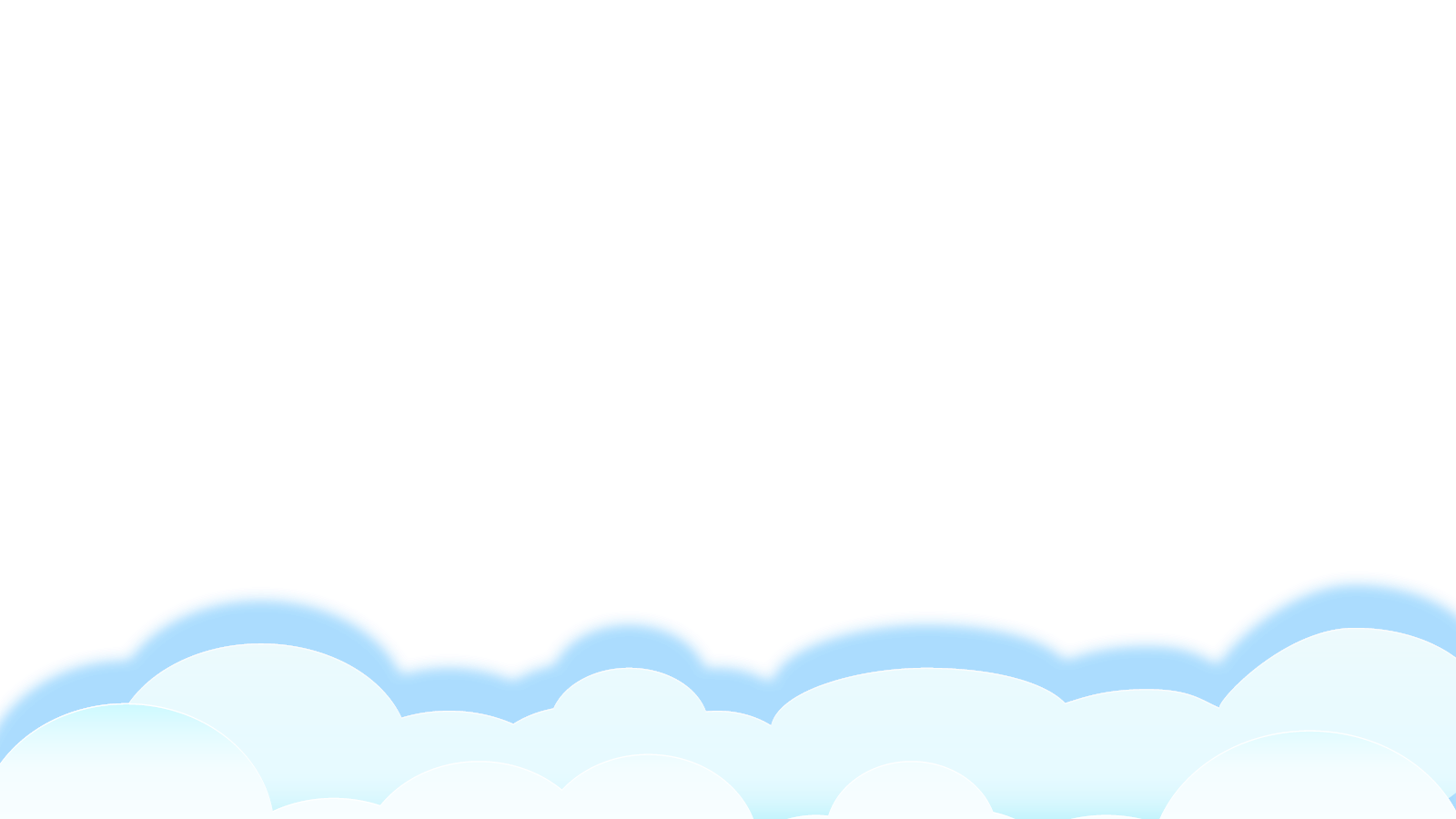 Cầu vồng: Cầu vồng là hiện tượng thiên nhiên thú vị, do sự tán sắc ánh sáng Mặt trời khi khúc xạ và phản xạ qua các giọt nước mưa. Cầu vồng có 7 màu nổi bật là đỏ, cam, vàng, lục, lam, chàm, tím.
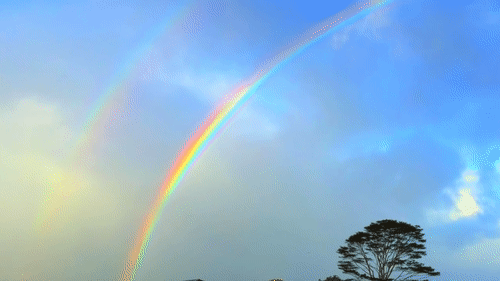 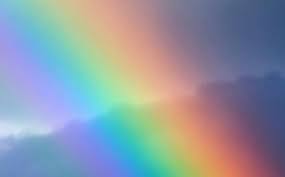 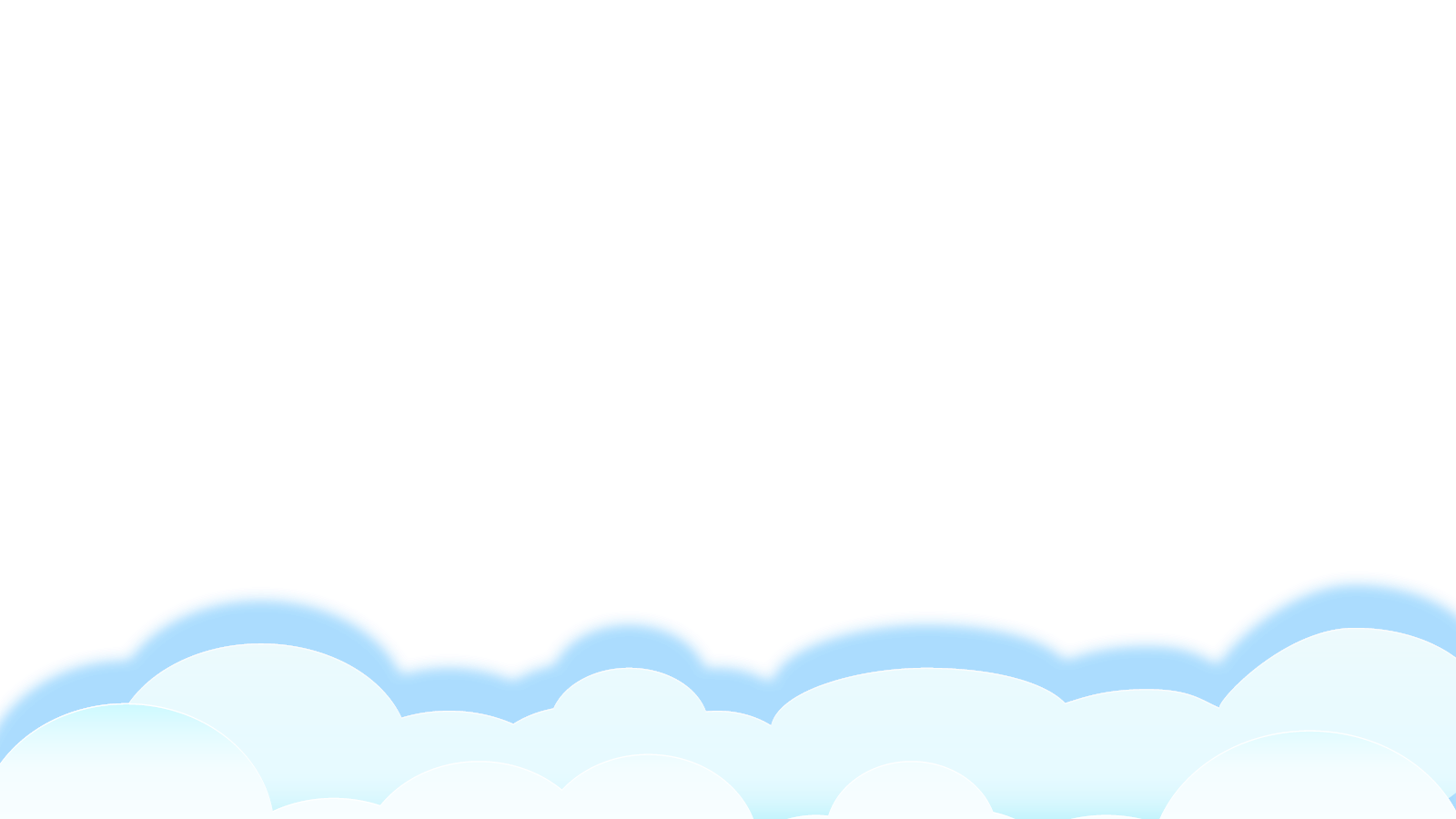 Bỗng nhiên, cầu vồng biến mất. Bi cười:
Em ơi! Anh đùa đấy! Ở đó không có vàng đâu.
Bống vui vẻ: 
Thế ạ? Nếu vậy, em sẽ lấy bút màu để vẽ tặng anh ngựa hồng và ô tô.
Còn anh sẽ vẽ tặng em nhiều búp bê và quần áo đủ các màu sắc.
2
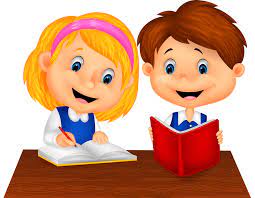 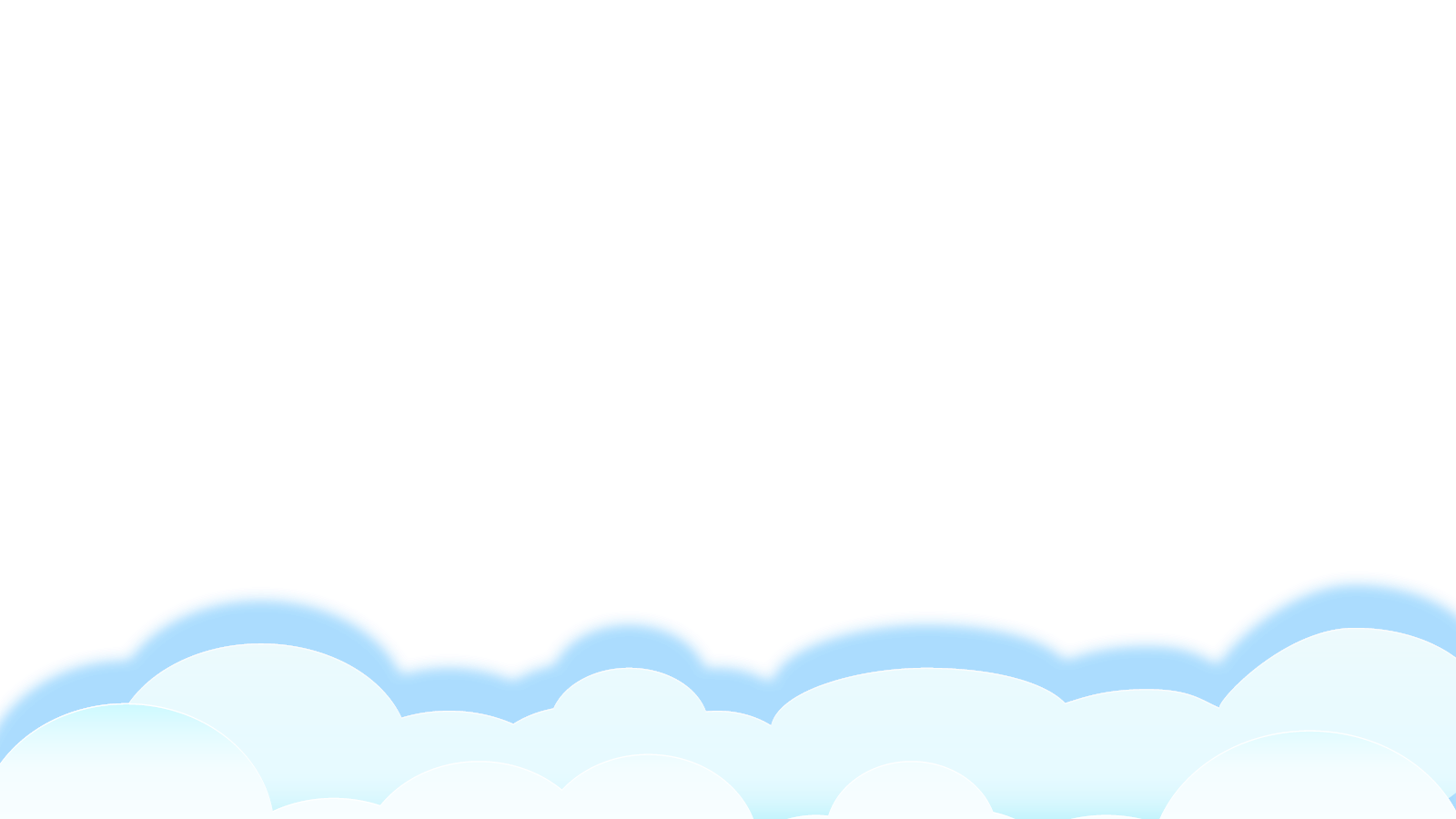 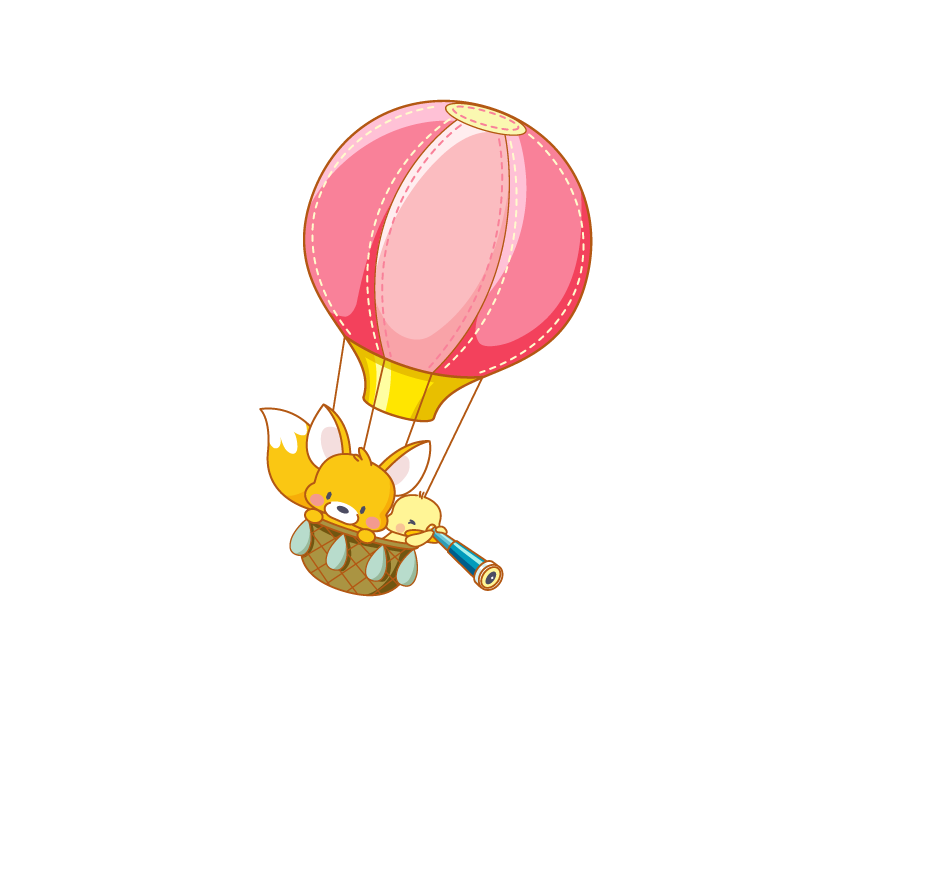 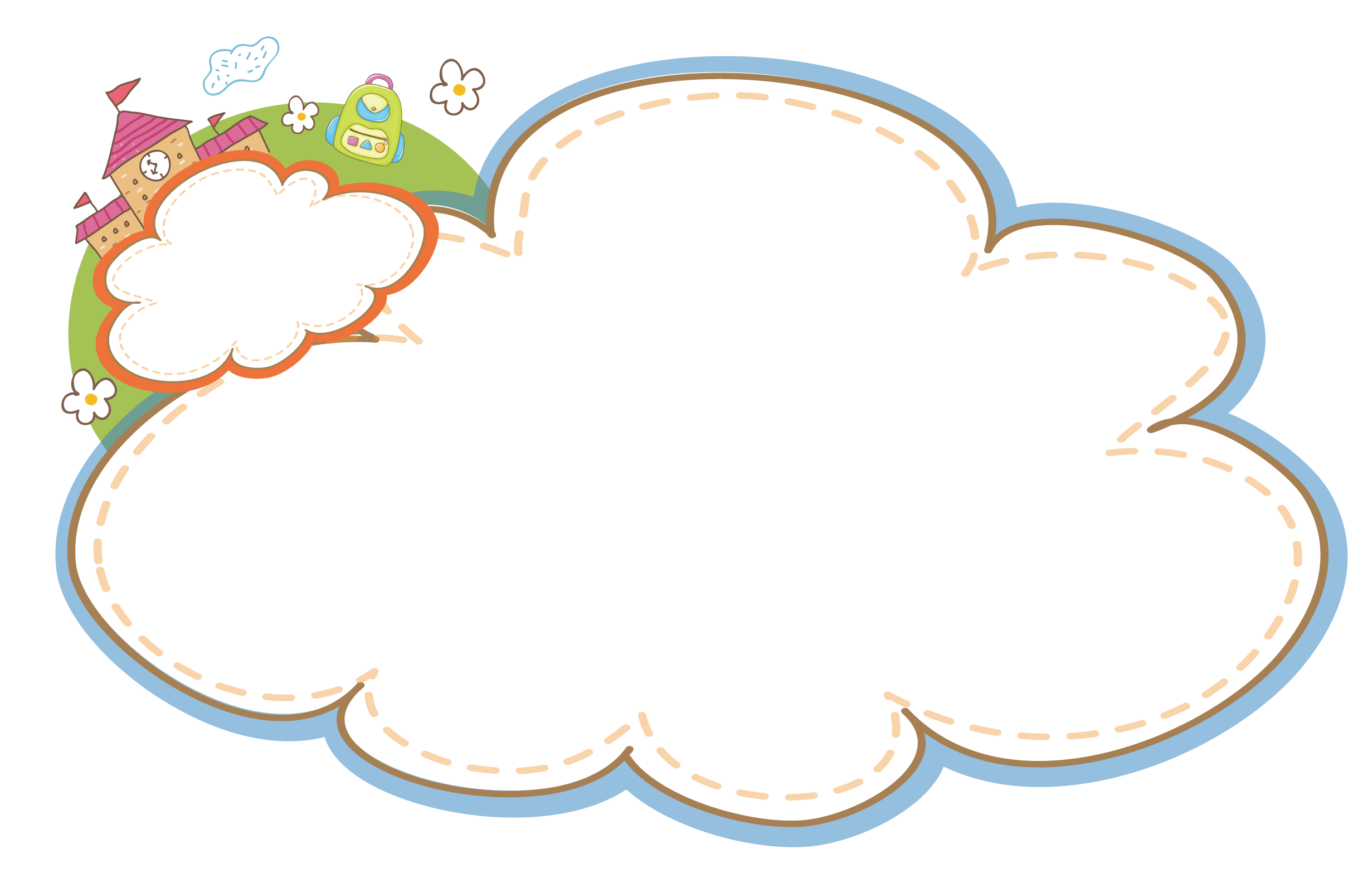 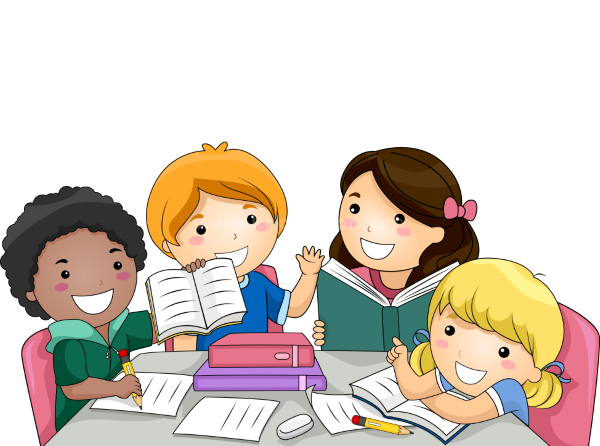 Luyện đọc
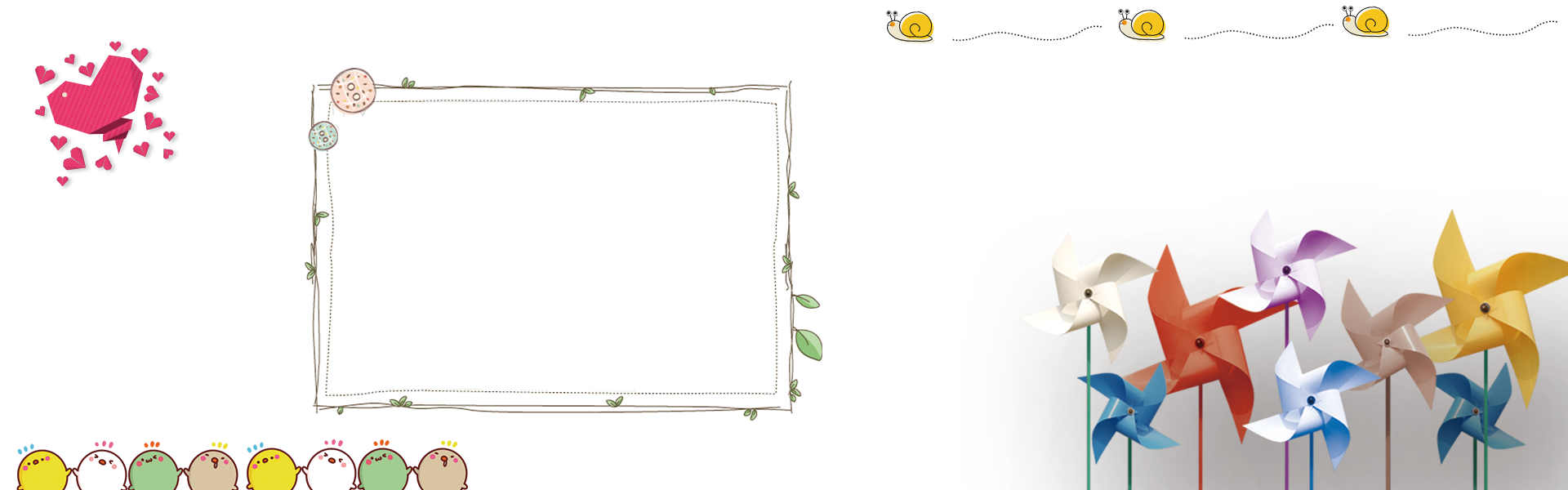 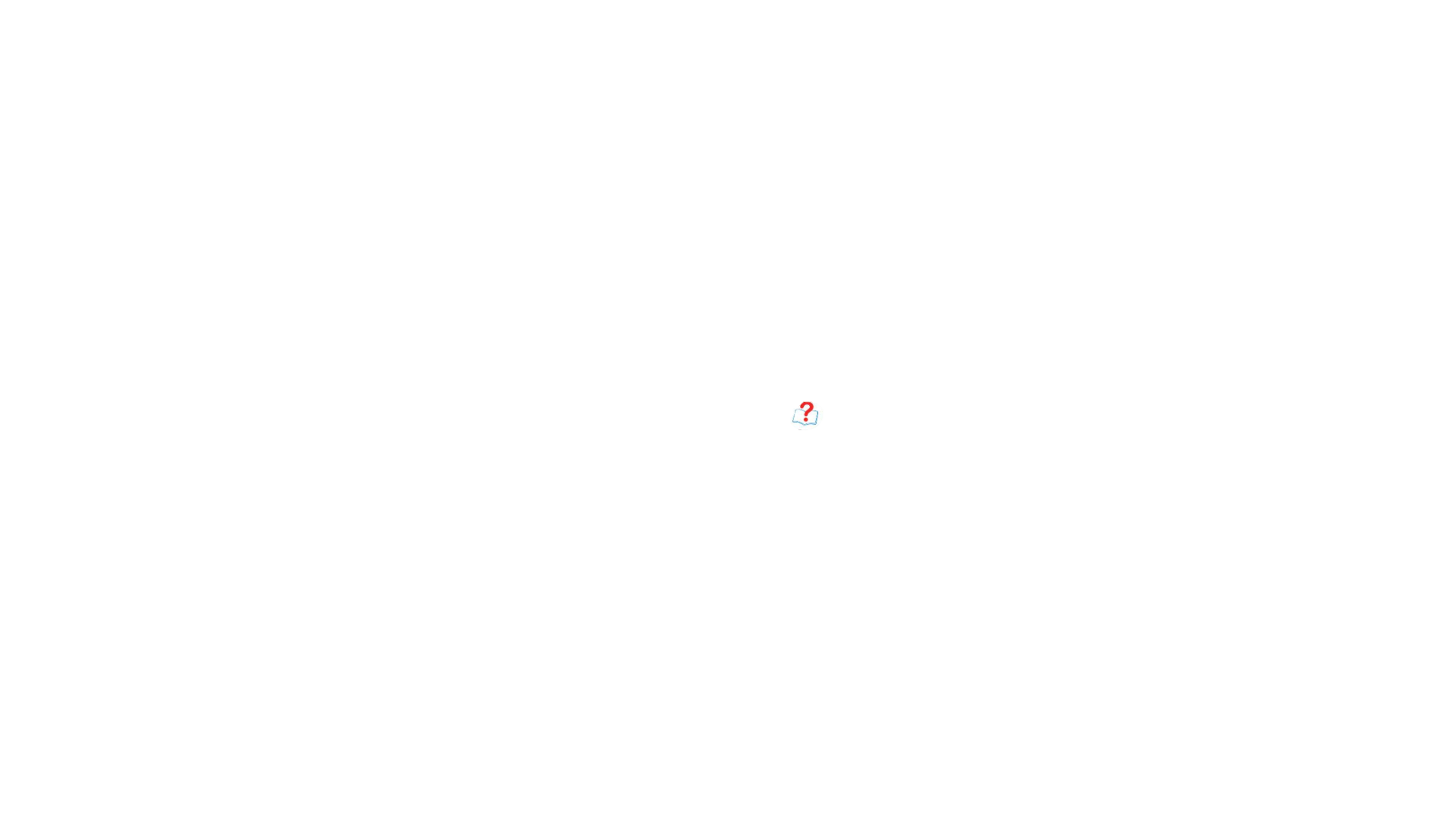 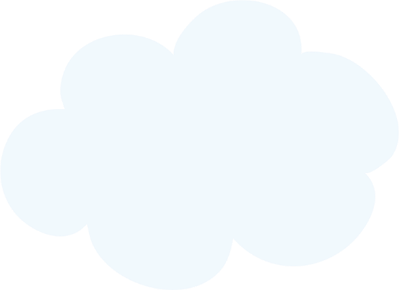 1. Nếu có bảy hũ vàng, Bi và Bống sẽ làm gì ?
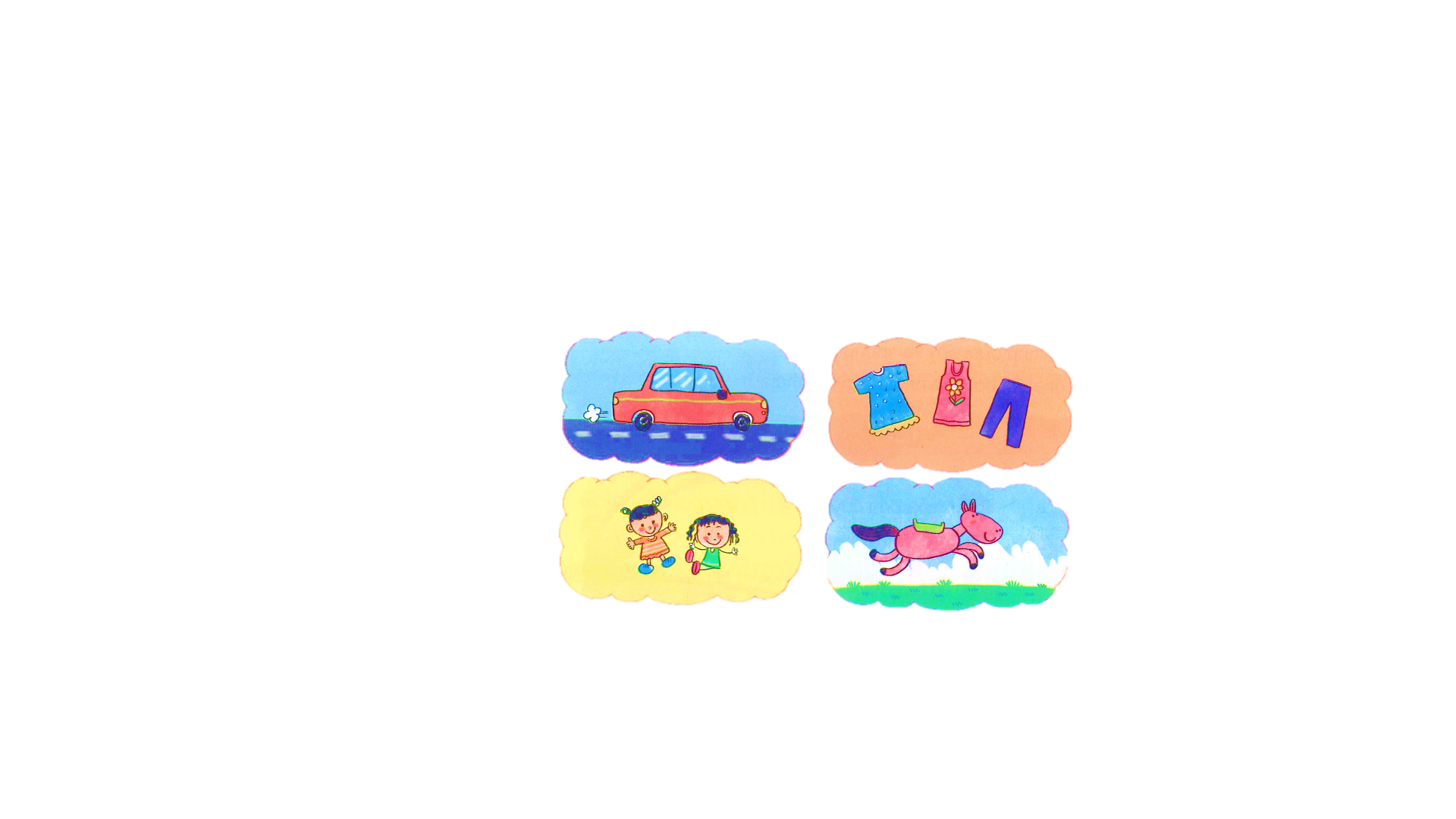 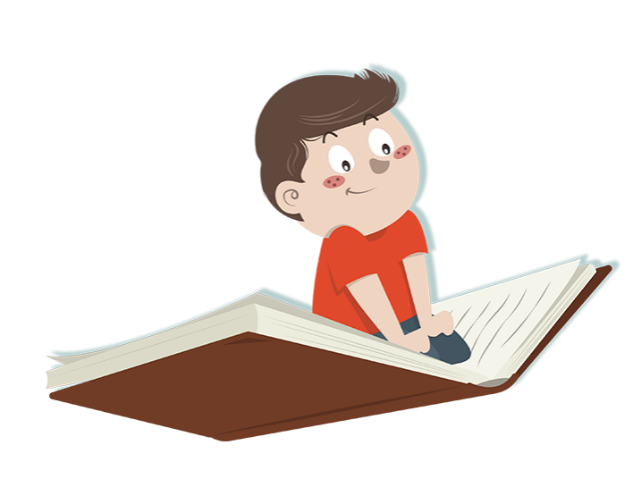 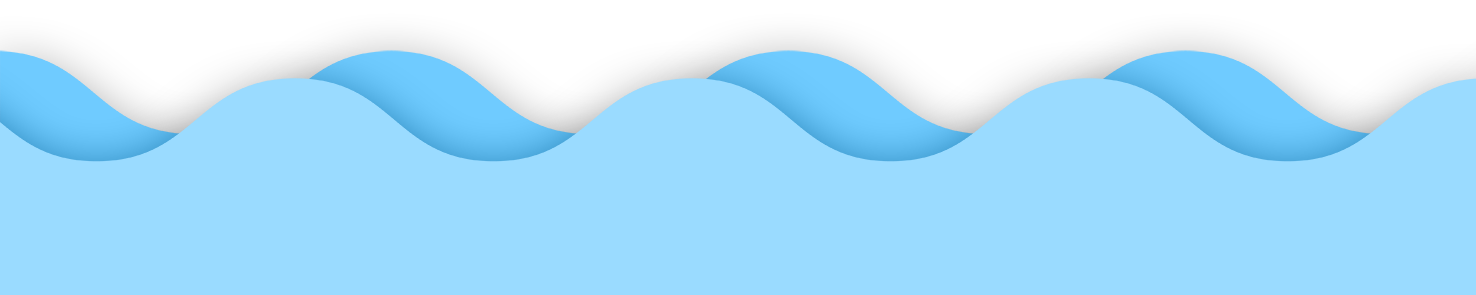 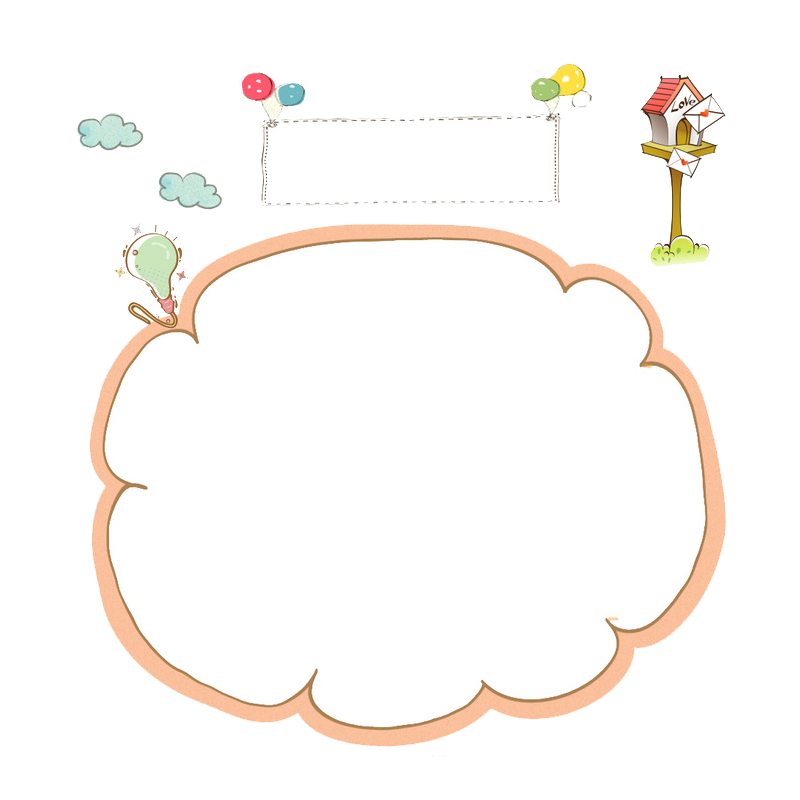 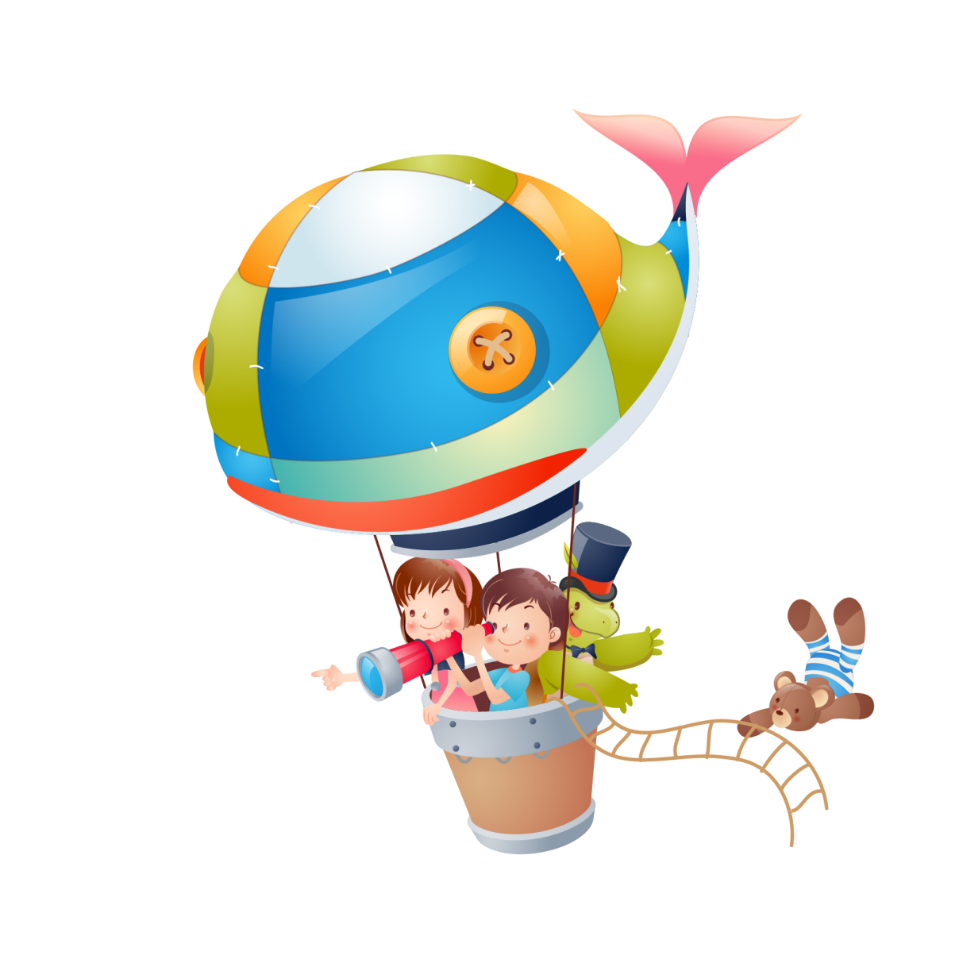 * Theo con, vì sao Bi nói số hũ vàng dưới chân cầu vồng là 7?
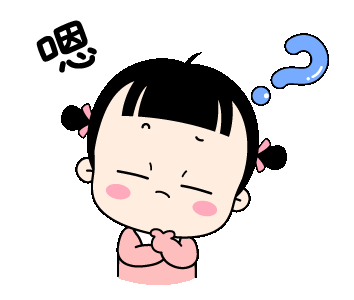 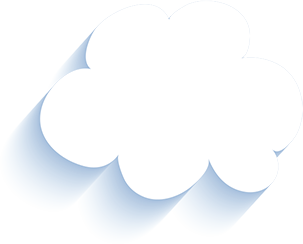 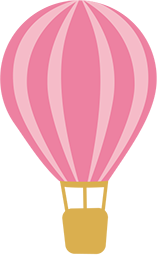 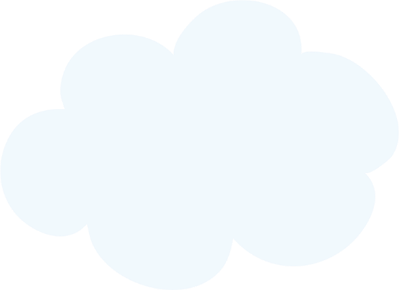 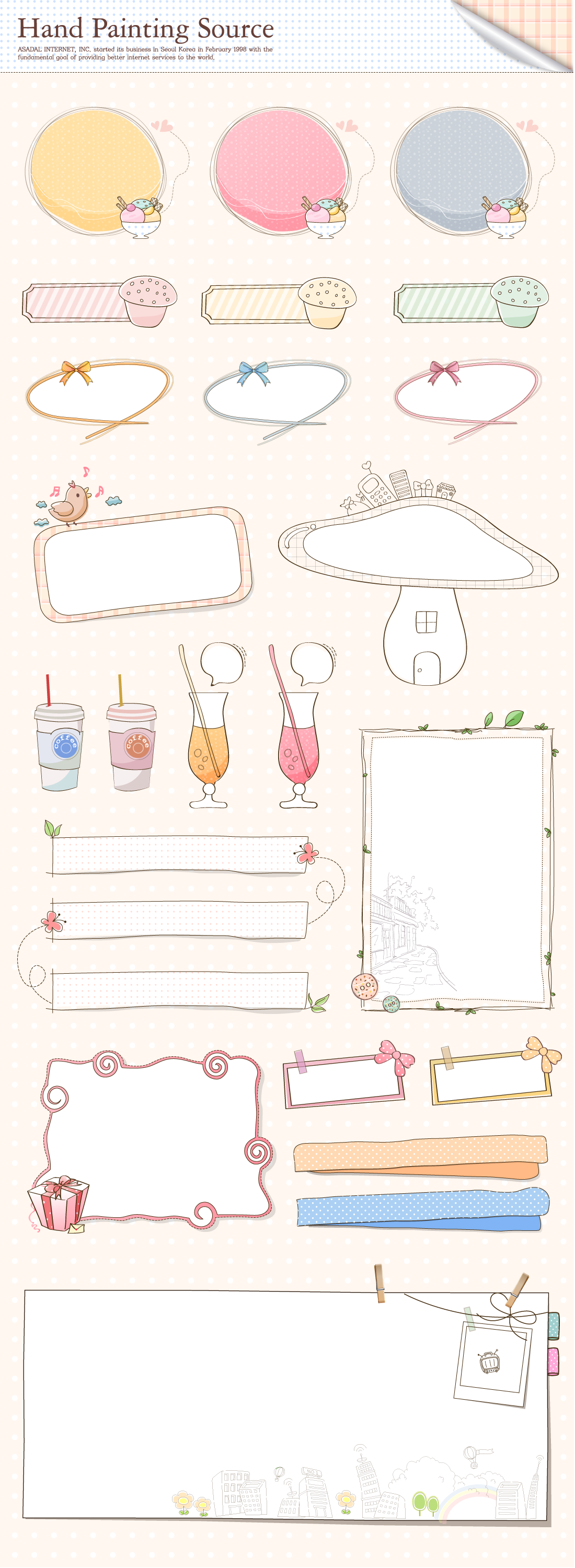 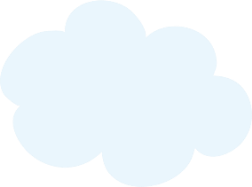 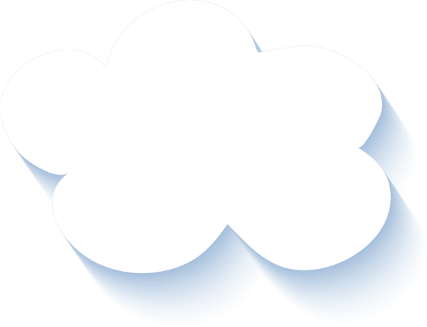 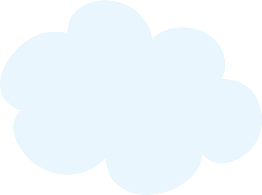 2. Không có bảy hũ vàng, hai anh em làm gì ?
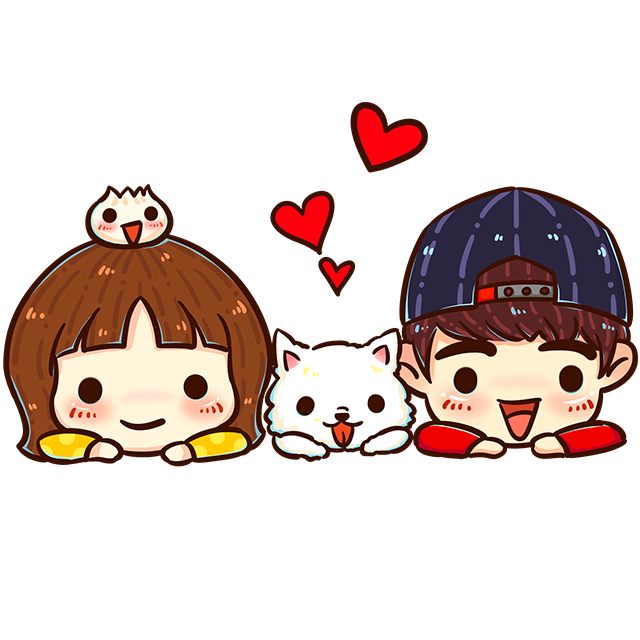 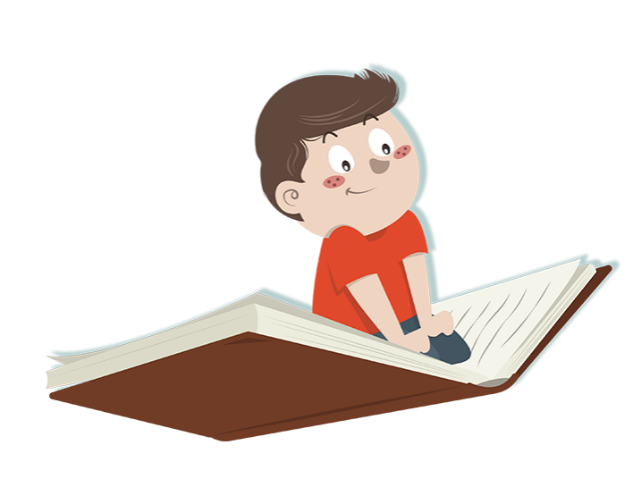 3. Tìm những câu nói cho thấy hai anh em rất quan tâm và yêu quý nhau.
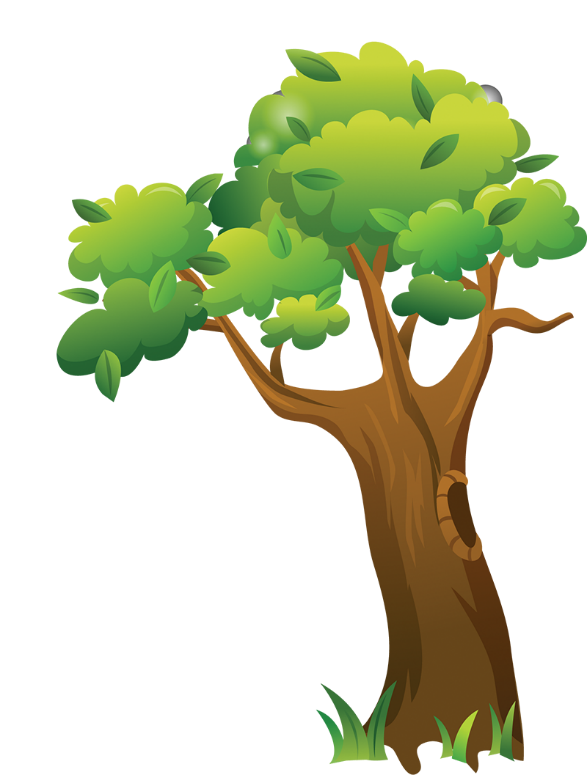 Bống nói gì?
Bi nói gì?
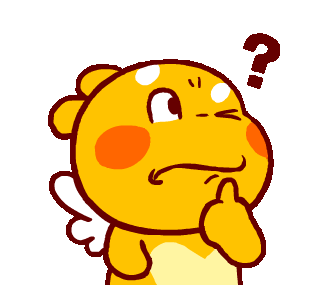 Vì sao những câu nói này thể hiện tình cảm của hai anh em dành cho nhau?
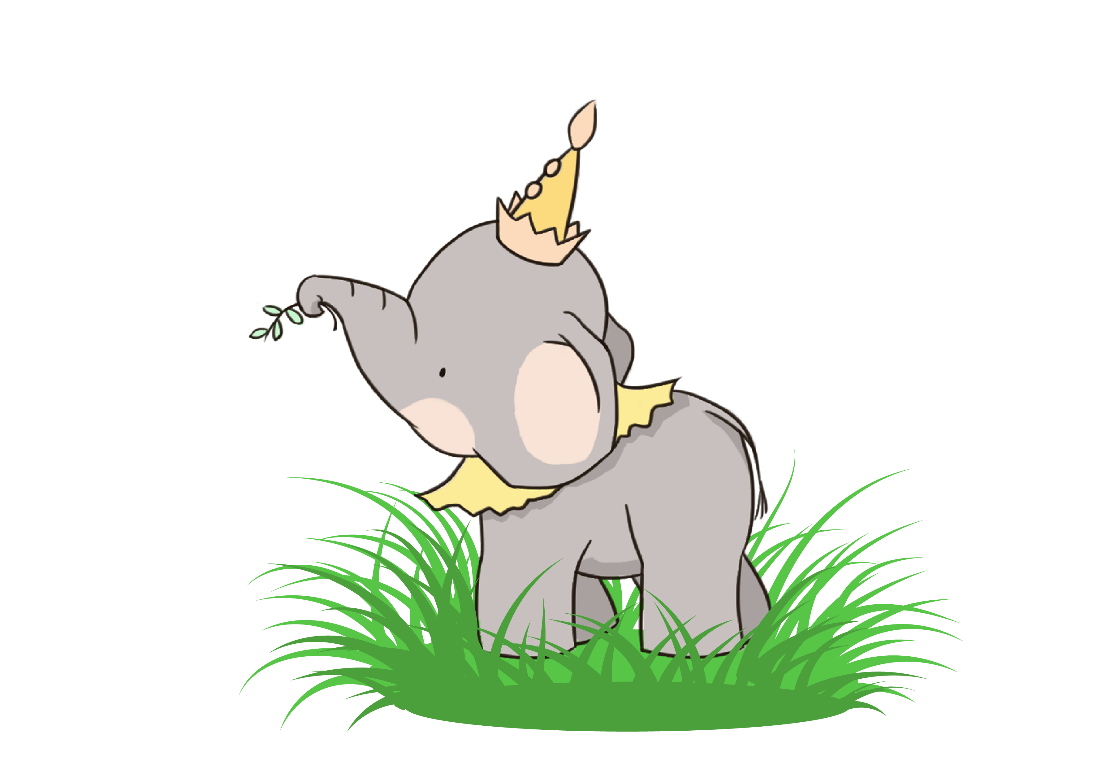 Vì cả hai anh em đều luôn nghĩ cho nhau, hiểu đc sở thích của nhau và muốn làm nhau vui.
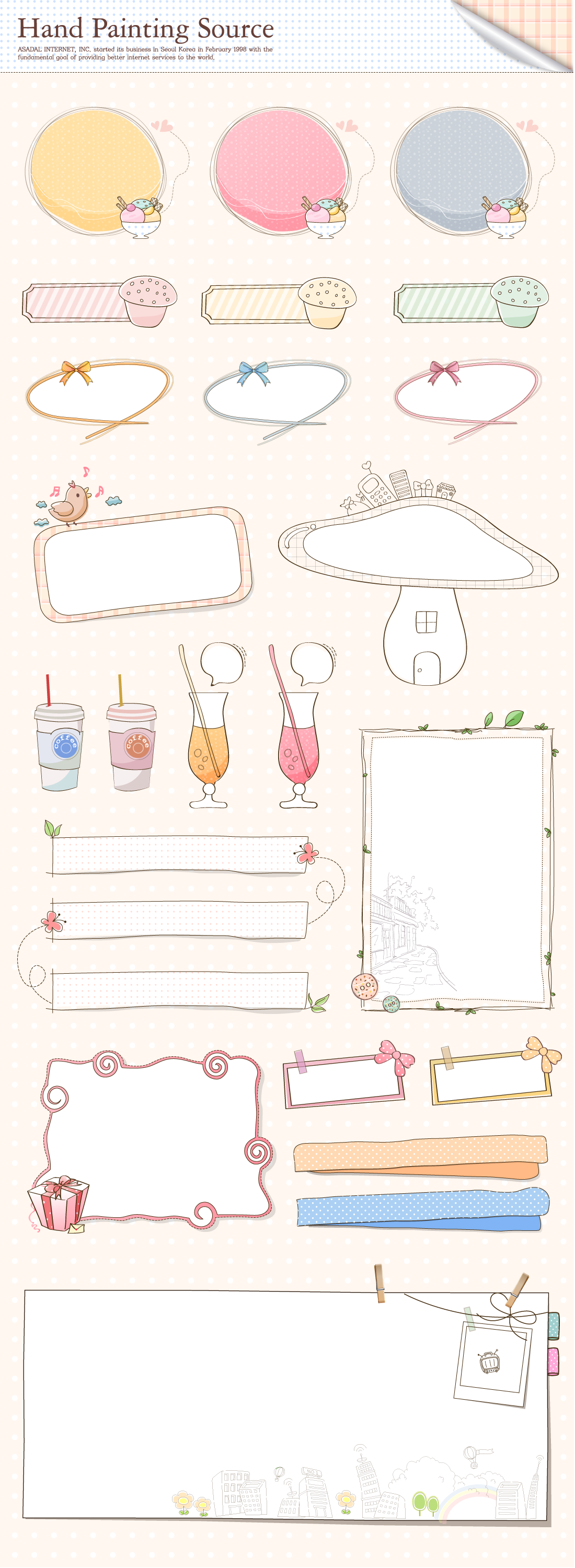 3. Tìm những câu nói cho thấy hai anh em rất quan tâm và yêu quý nhau.
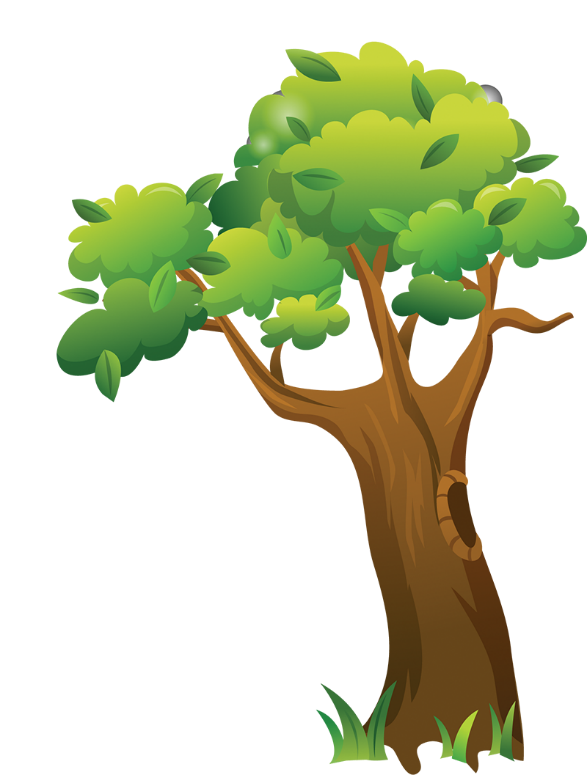 Nội dung:
Bống nói gì?
Hai anh em vui sướng khi nhìn thấy cầu vồng, biết mơ ước và luôn quan tâm, yêu quý nhau.
Bi nói gì?
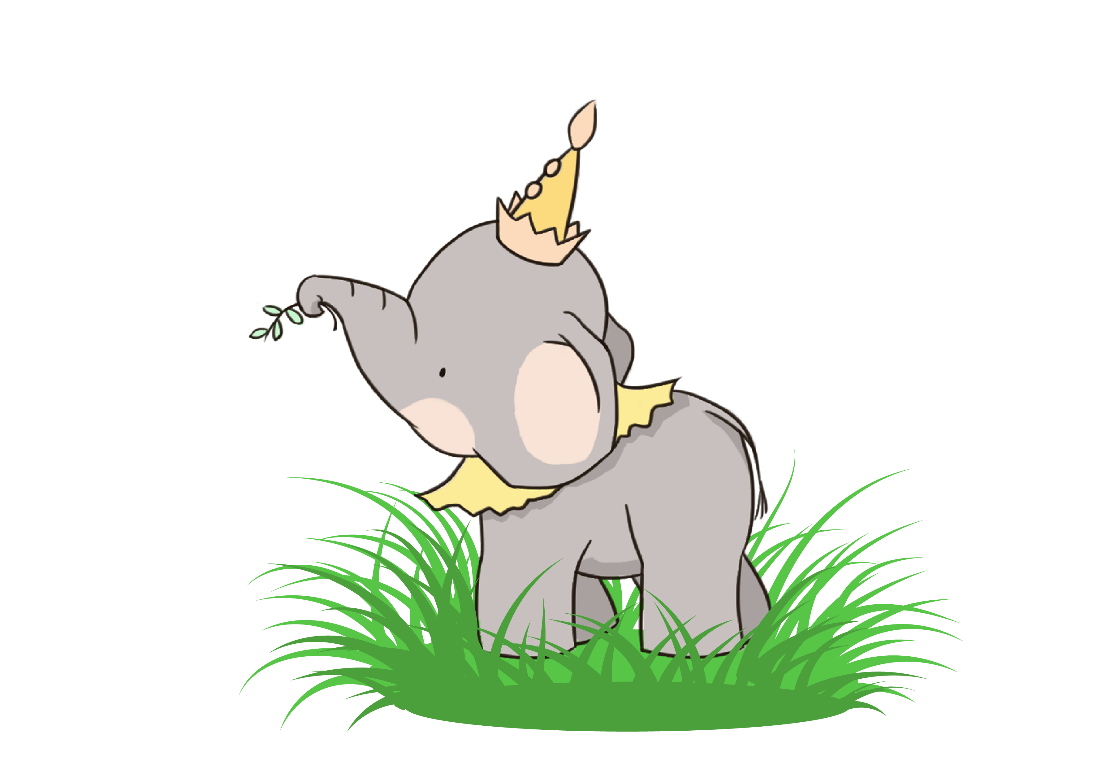 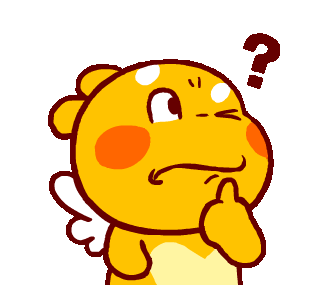 Vì sao những câu nói này thể hiện tình cảm của hai anh em dành cho nhau ?
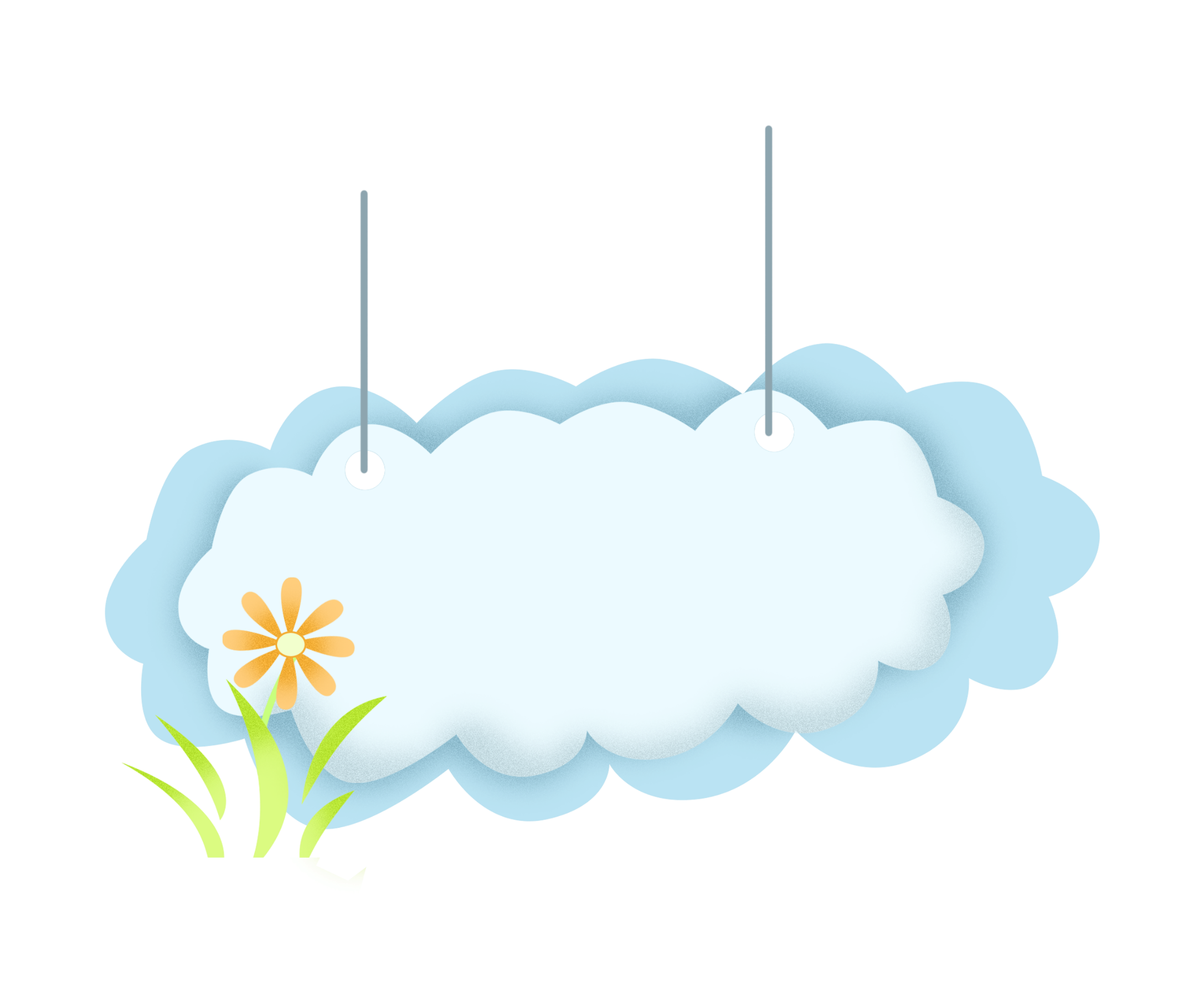 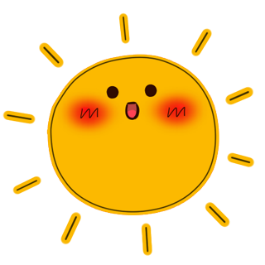 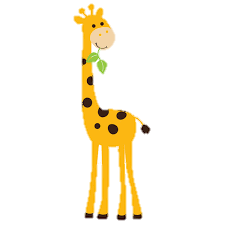 Luyện đọc lại
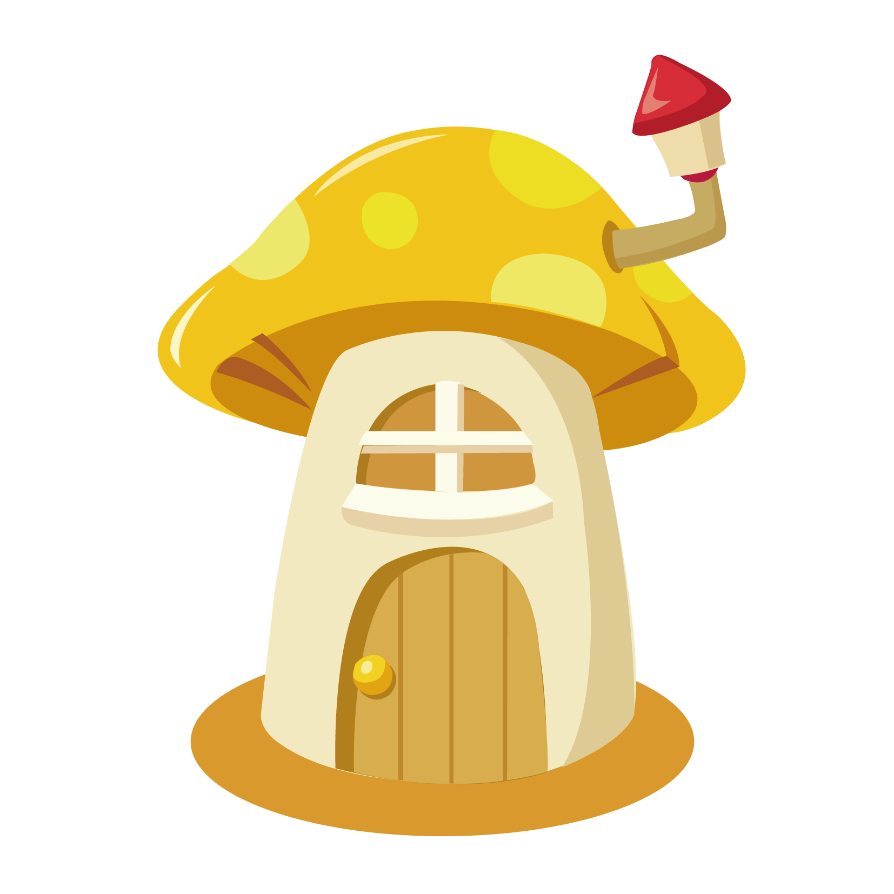 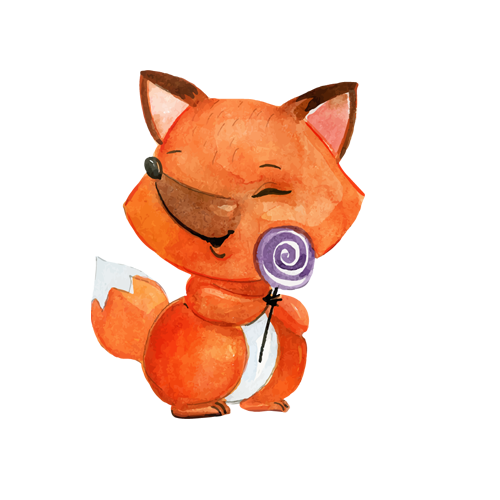 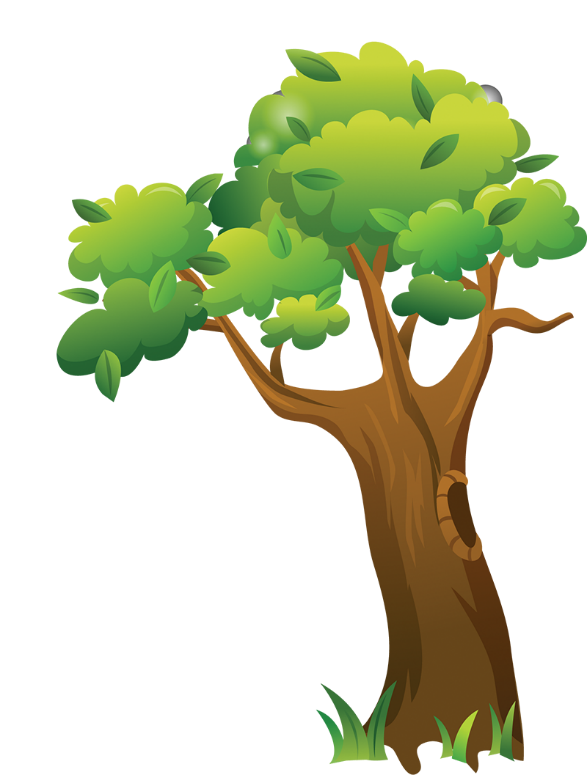 2
Bỗng nhiên, cầu vồng biến mất. Bi cười:
- Em ơi! Anh đùa đấy! Ở đó không có vàng đâu.
Bống vui vẻ: 
- Thế ạ? Nếu vậy, em sẽ lấy bút màu để vẽ tặng anh ngựa hồng và ô tô.
- Còn anh sẽ vẽ tặng em nhiều búp bê và quần áo đủ các màu sắc.
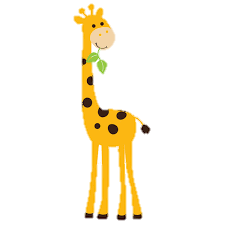 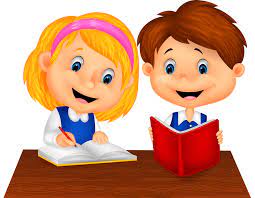 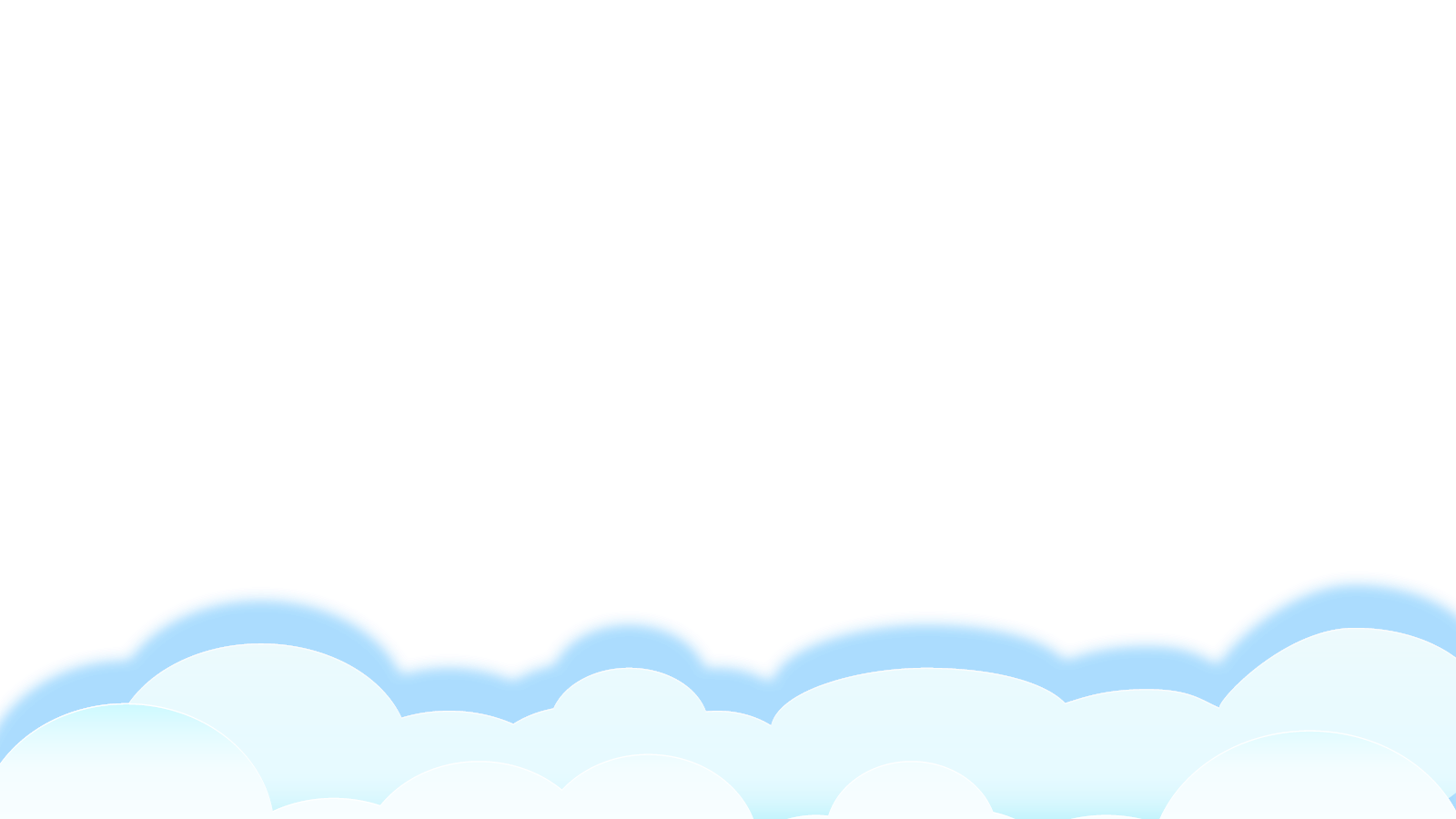 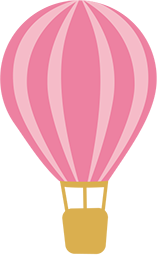 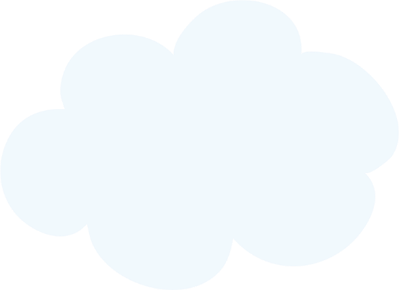 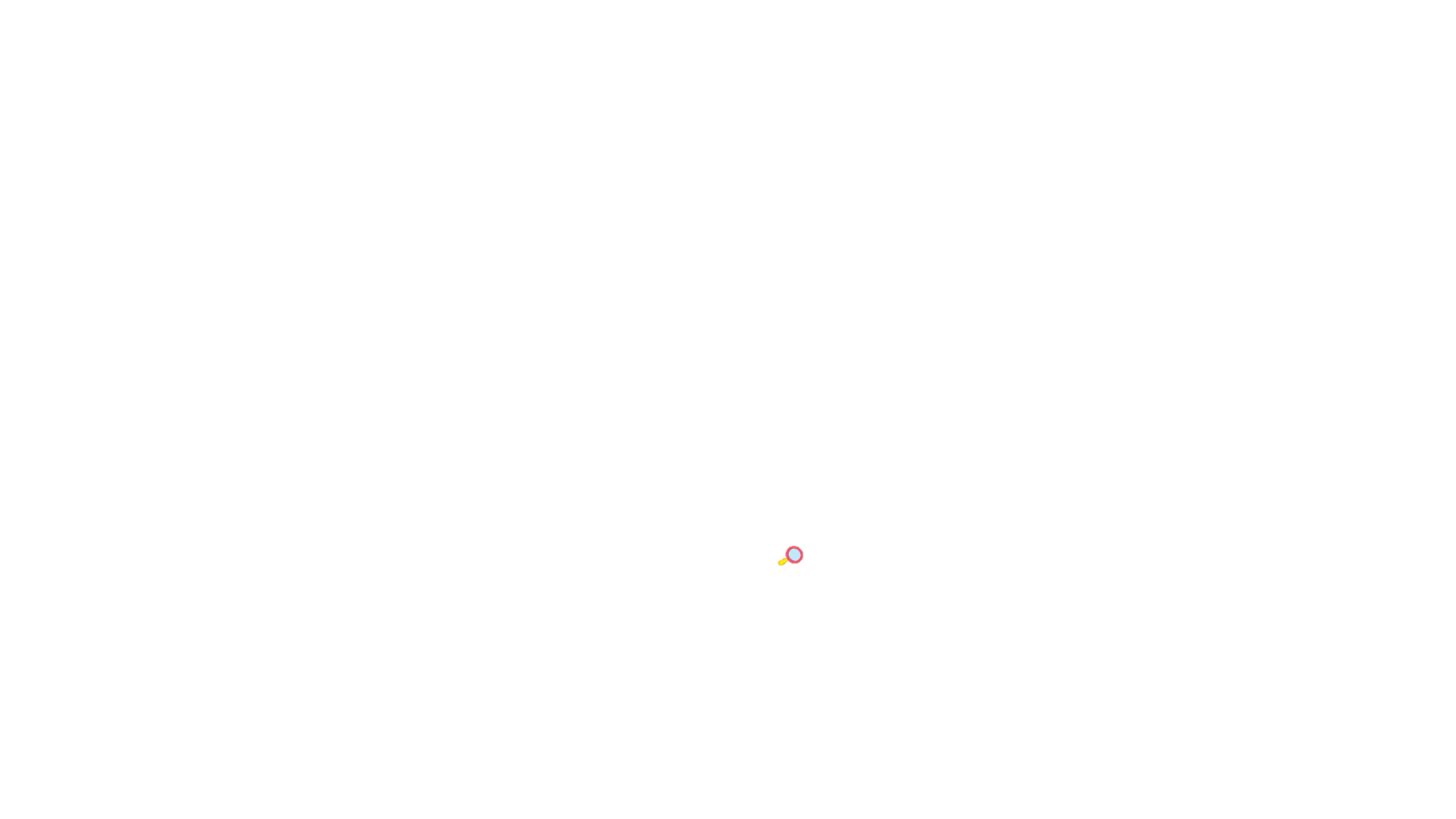 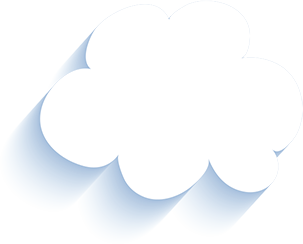 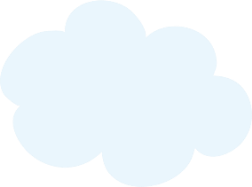 1. Xếp các từ ngữ dưới đây vào nhóm thích hợp.
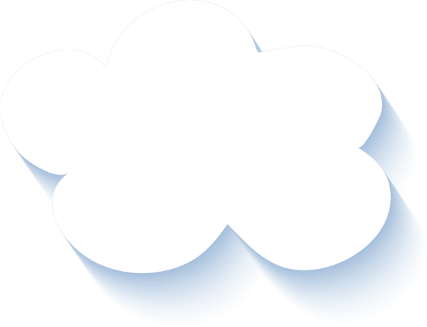 a. Từ ngữ chỉ người
b. Từ ngữ chỉ vật
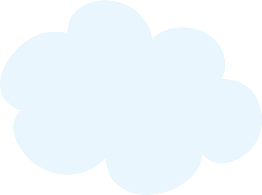 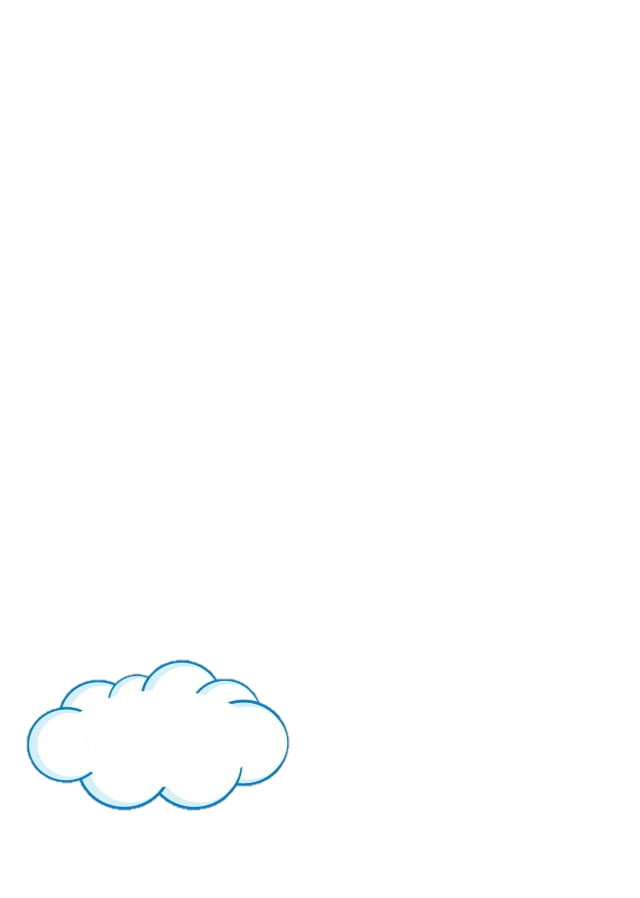 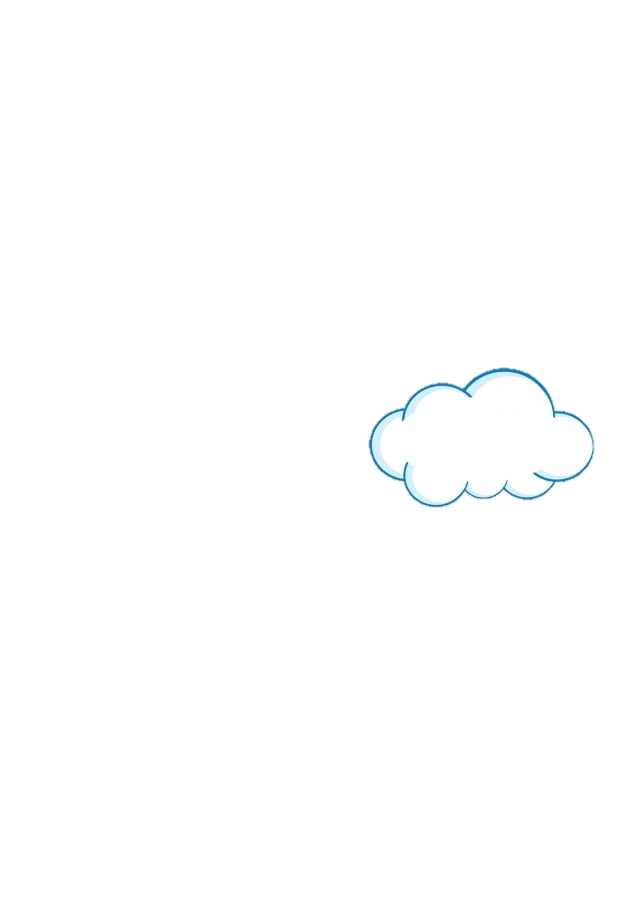 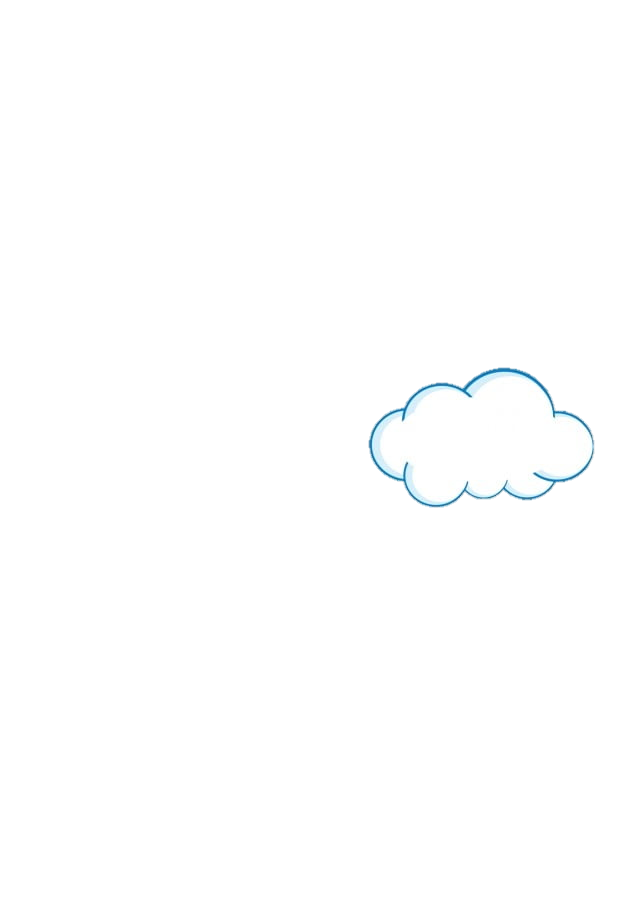 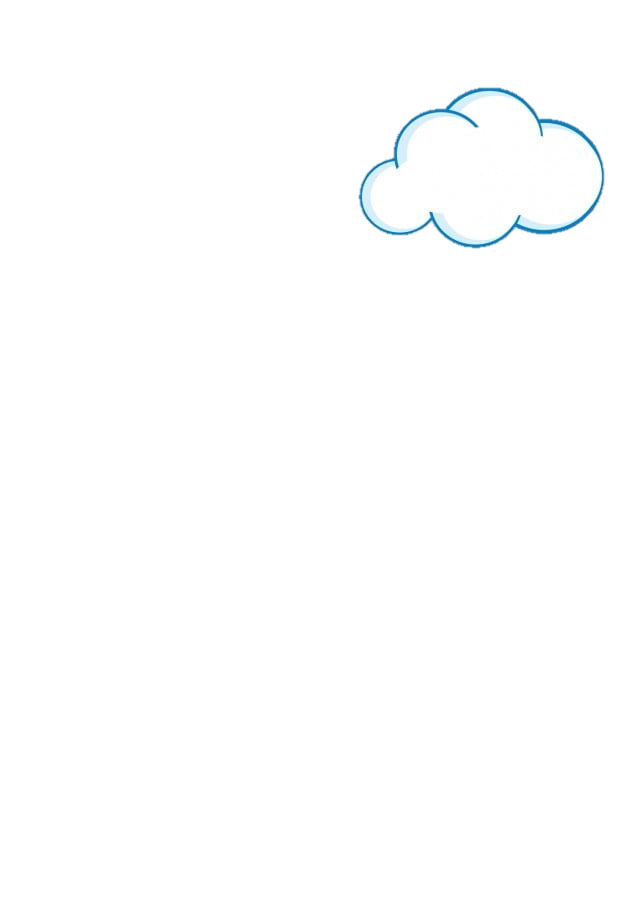 hũ vàng
Bống
Bi
anh
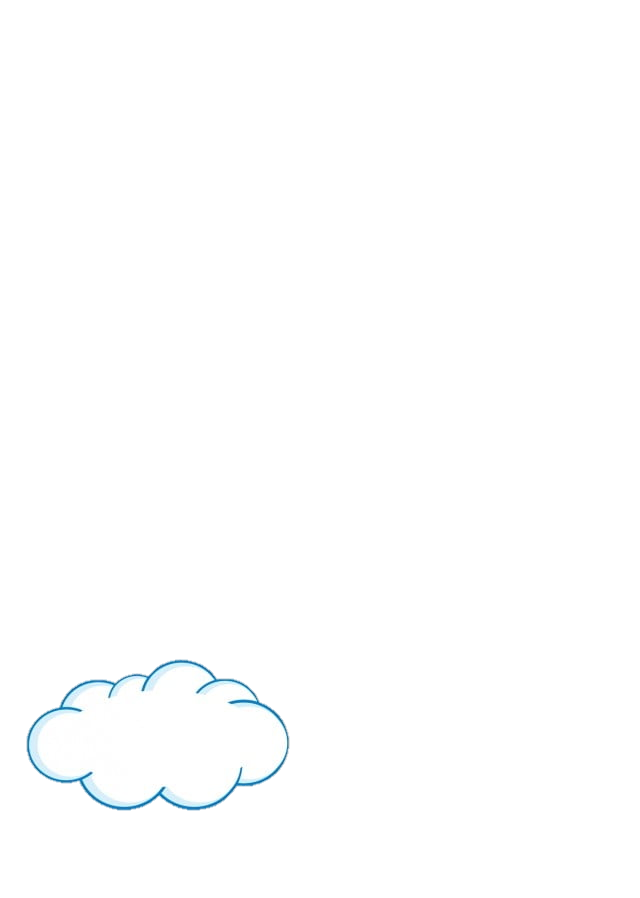 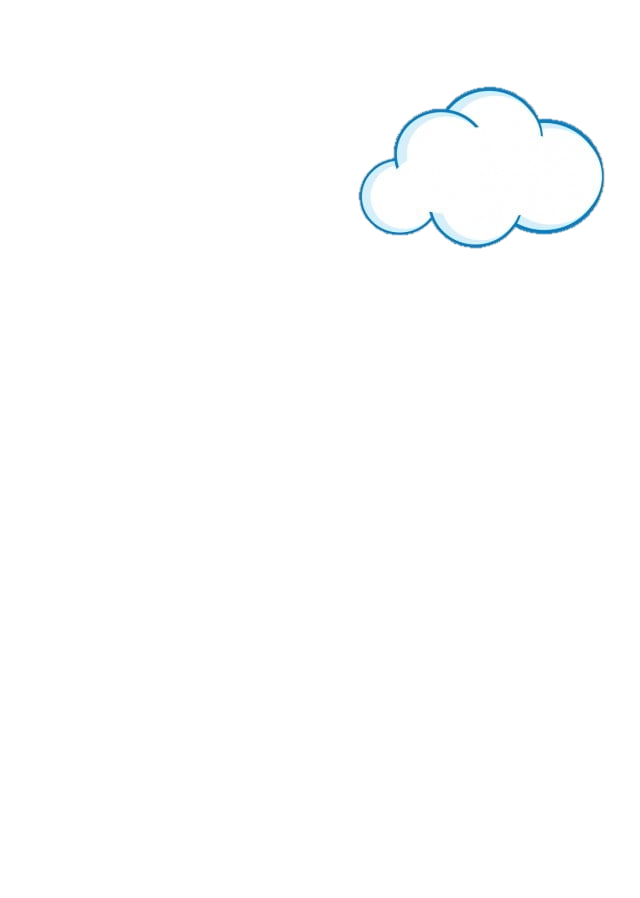 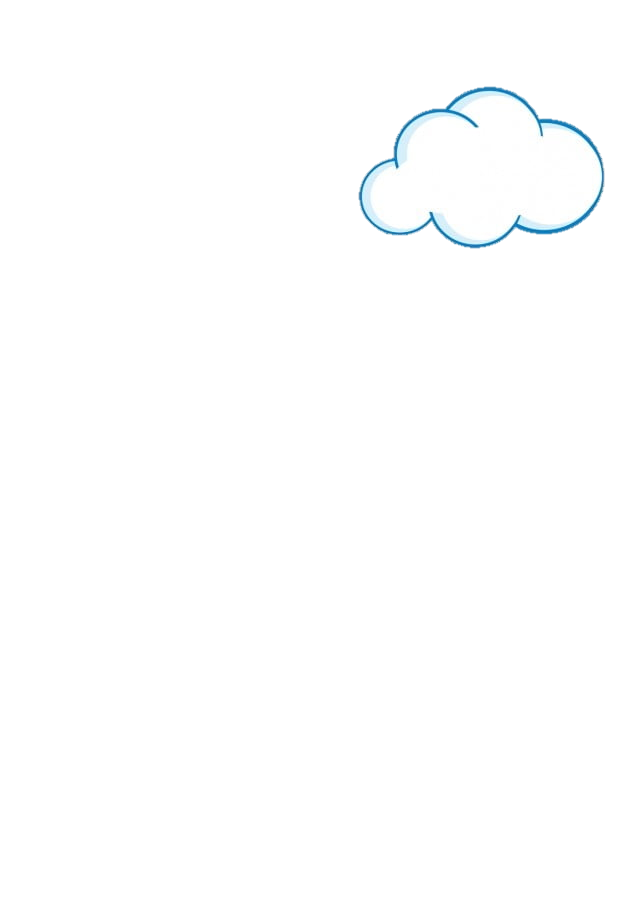 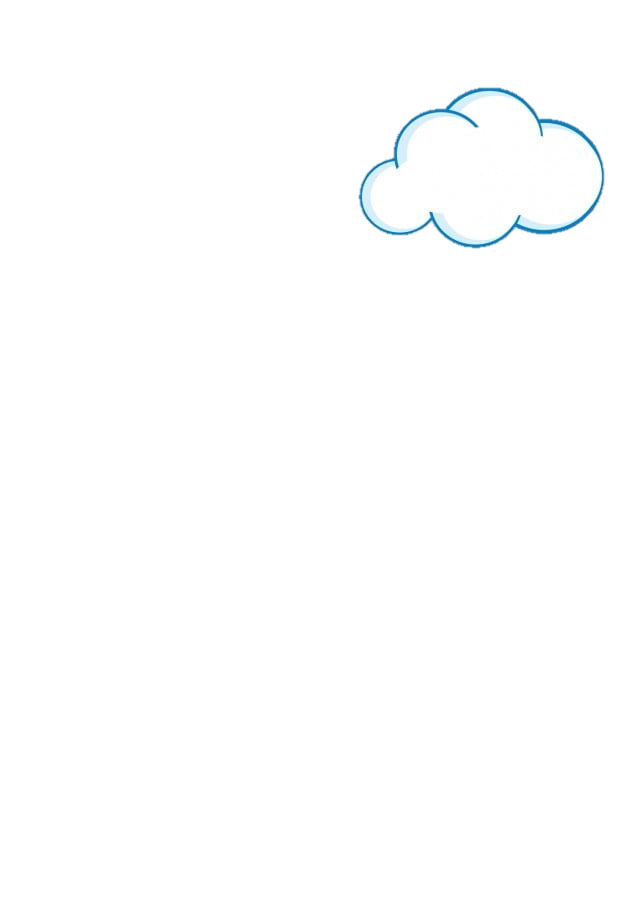 em
búp bê
quần áo
ô tô
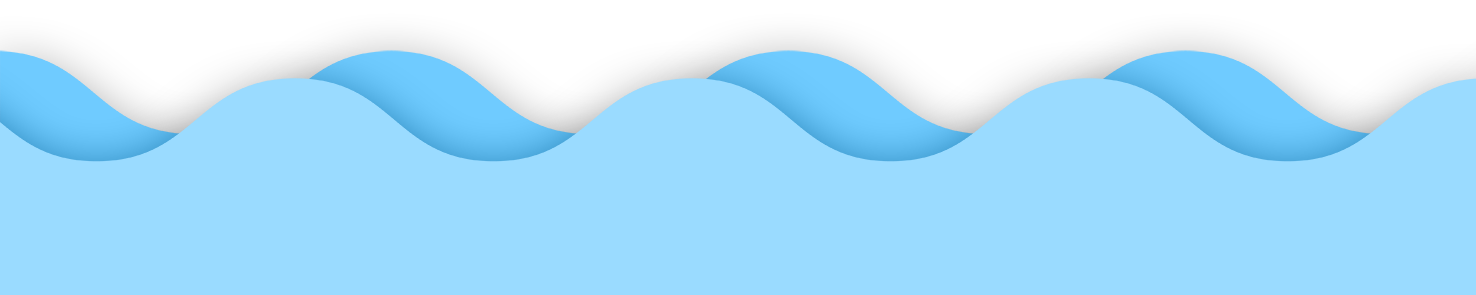 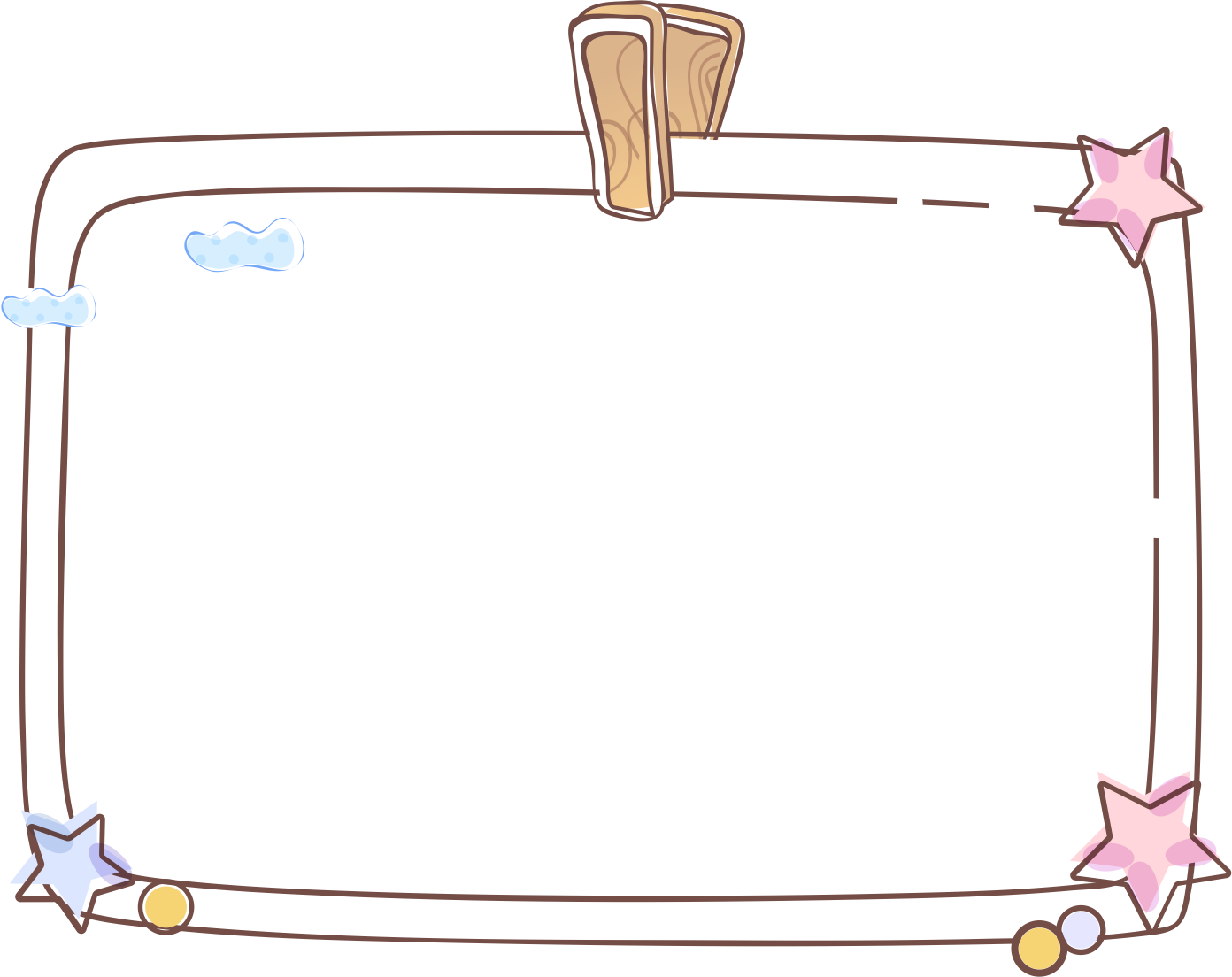 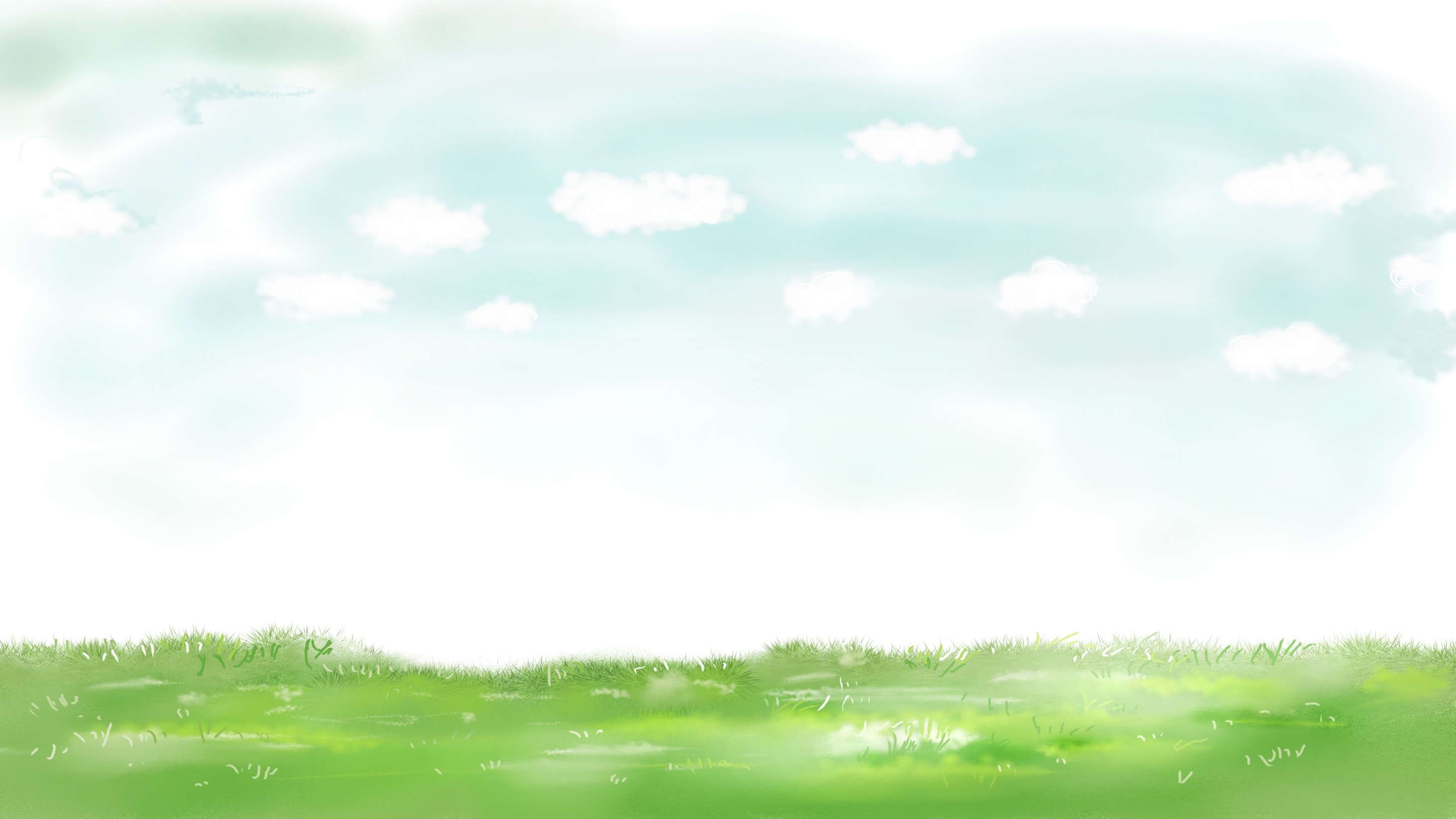 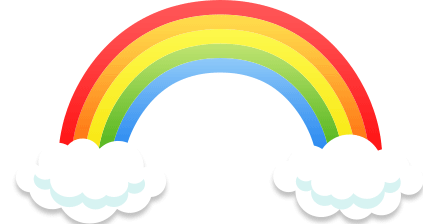 2. Tìm trong bài những câu cho thấy sự ngạc nhiên của Bi khi thấy cầu vồng?
Cầu vồng kìa! 
Em nhìn xem! 
Đẹp quá!
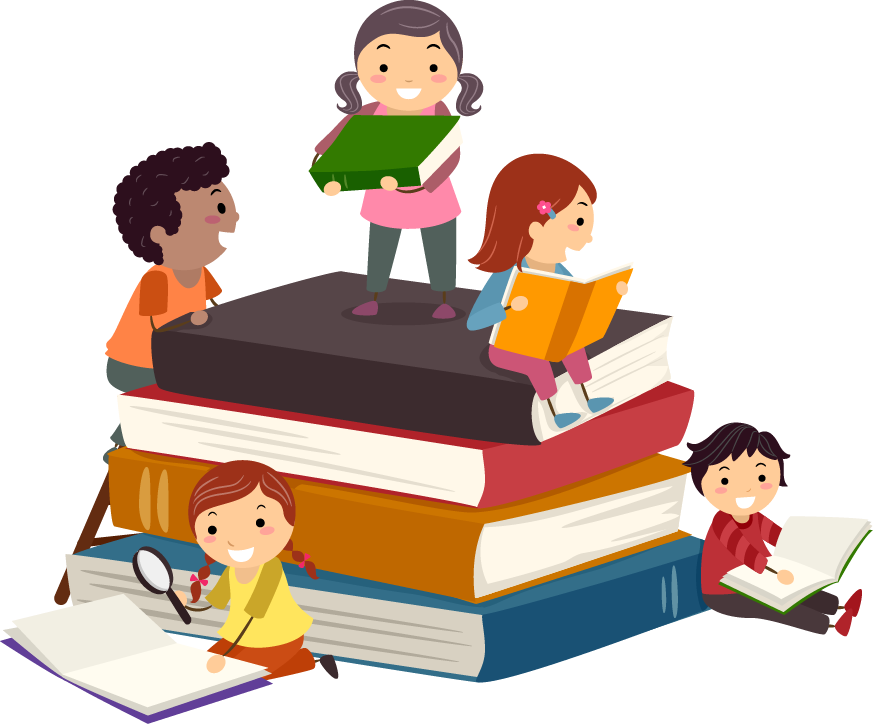 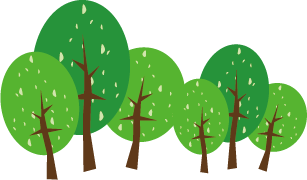 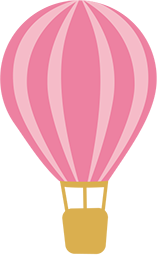 Củng cố - dặn dò
- Về nhà các bạn đọc lại bài.
- Xem trước bài sau: Nói và nghe: Kể chuyện Niềm vui của Bi và Bống
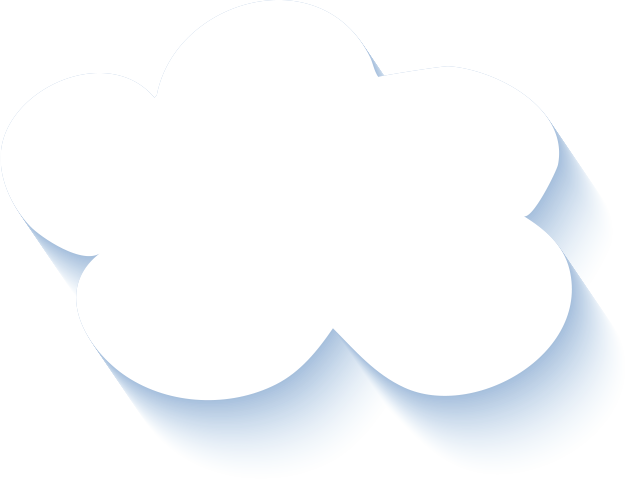 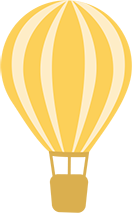 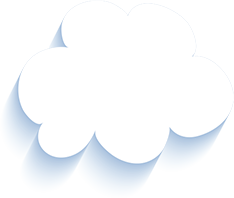 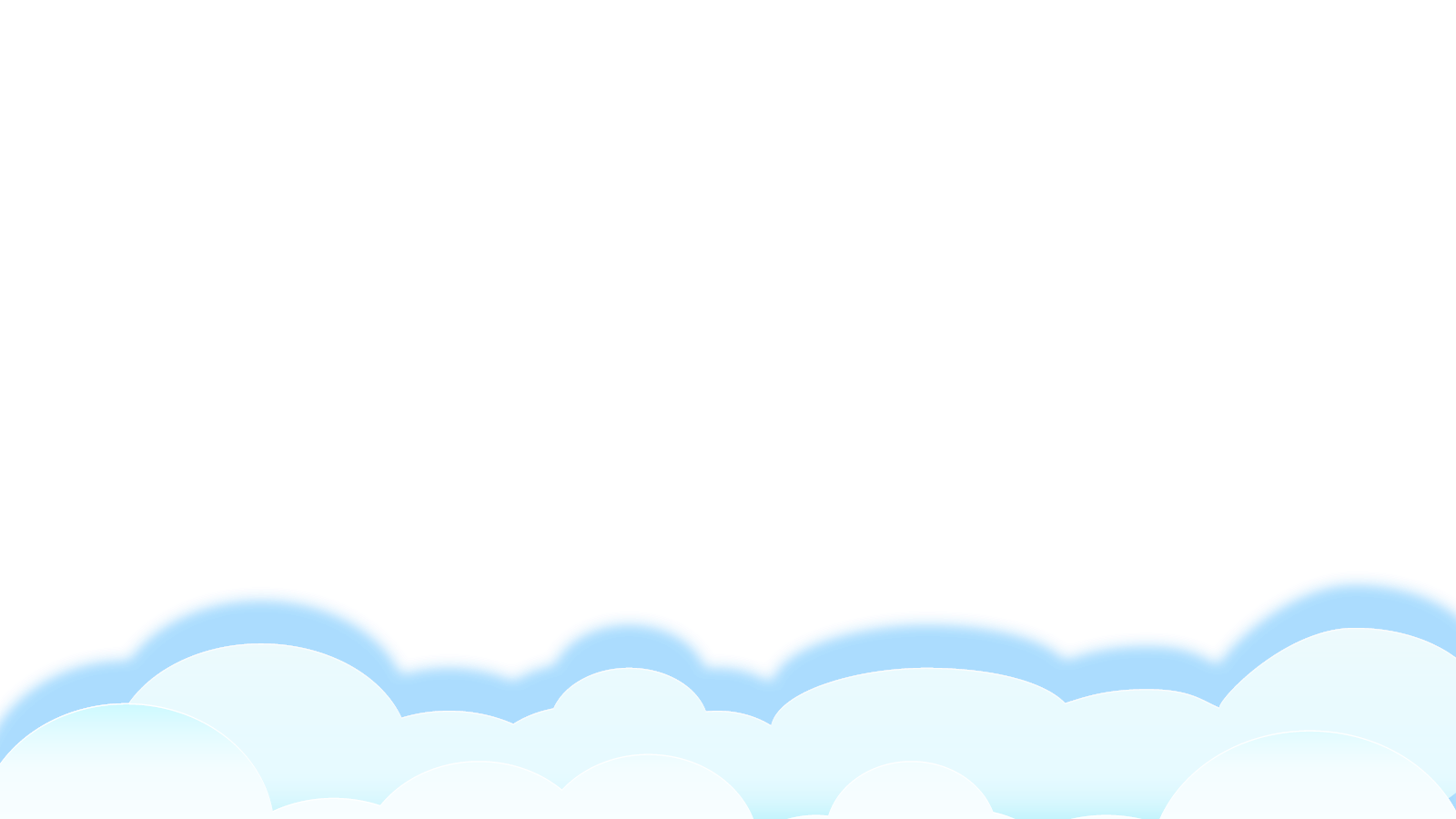 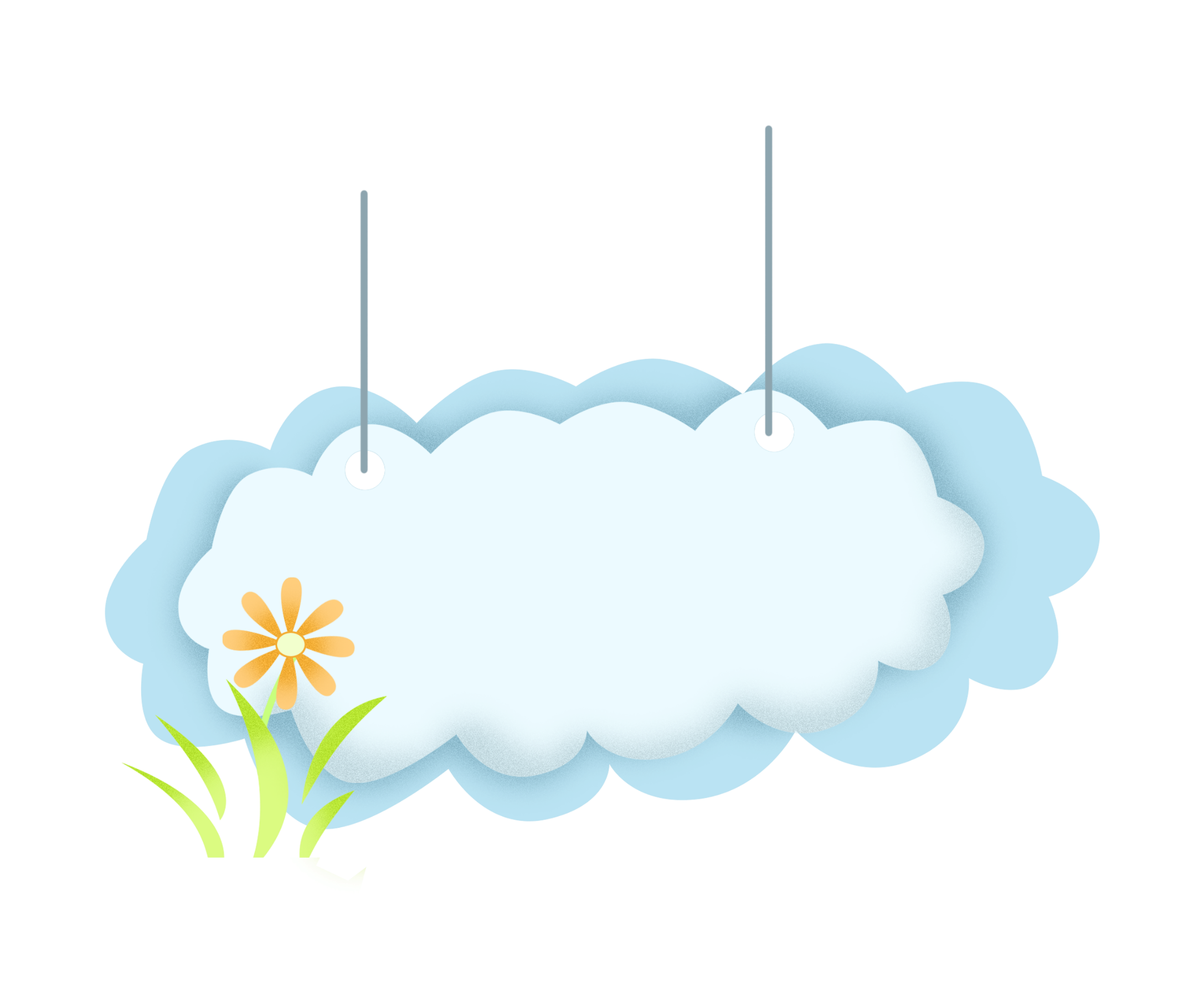 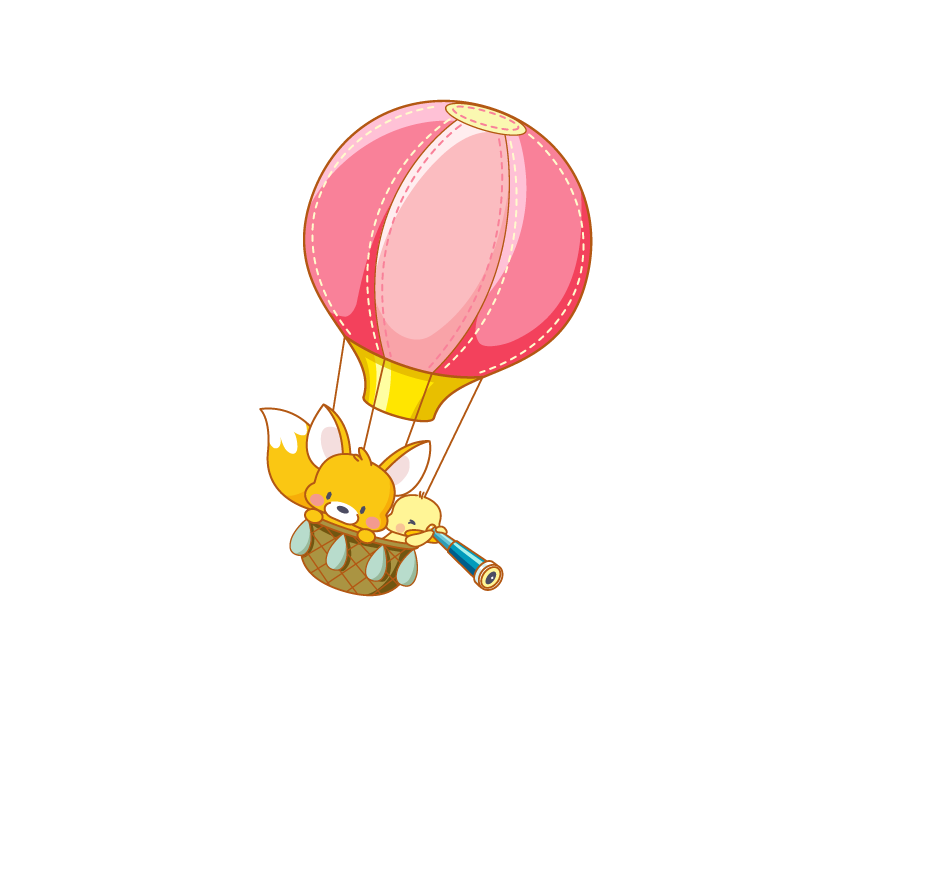 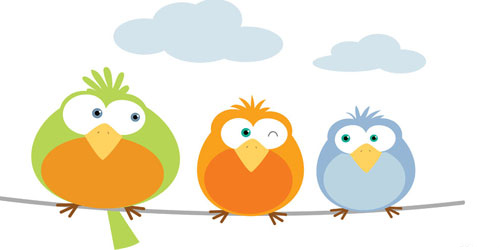 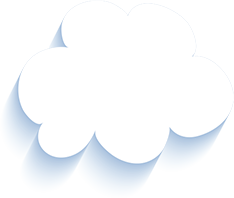 Tạm biệt và hẹn gặp lại 
các con vào những tiết học sau!
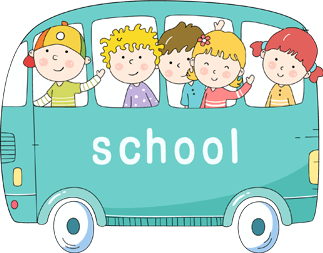 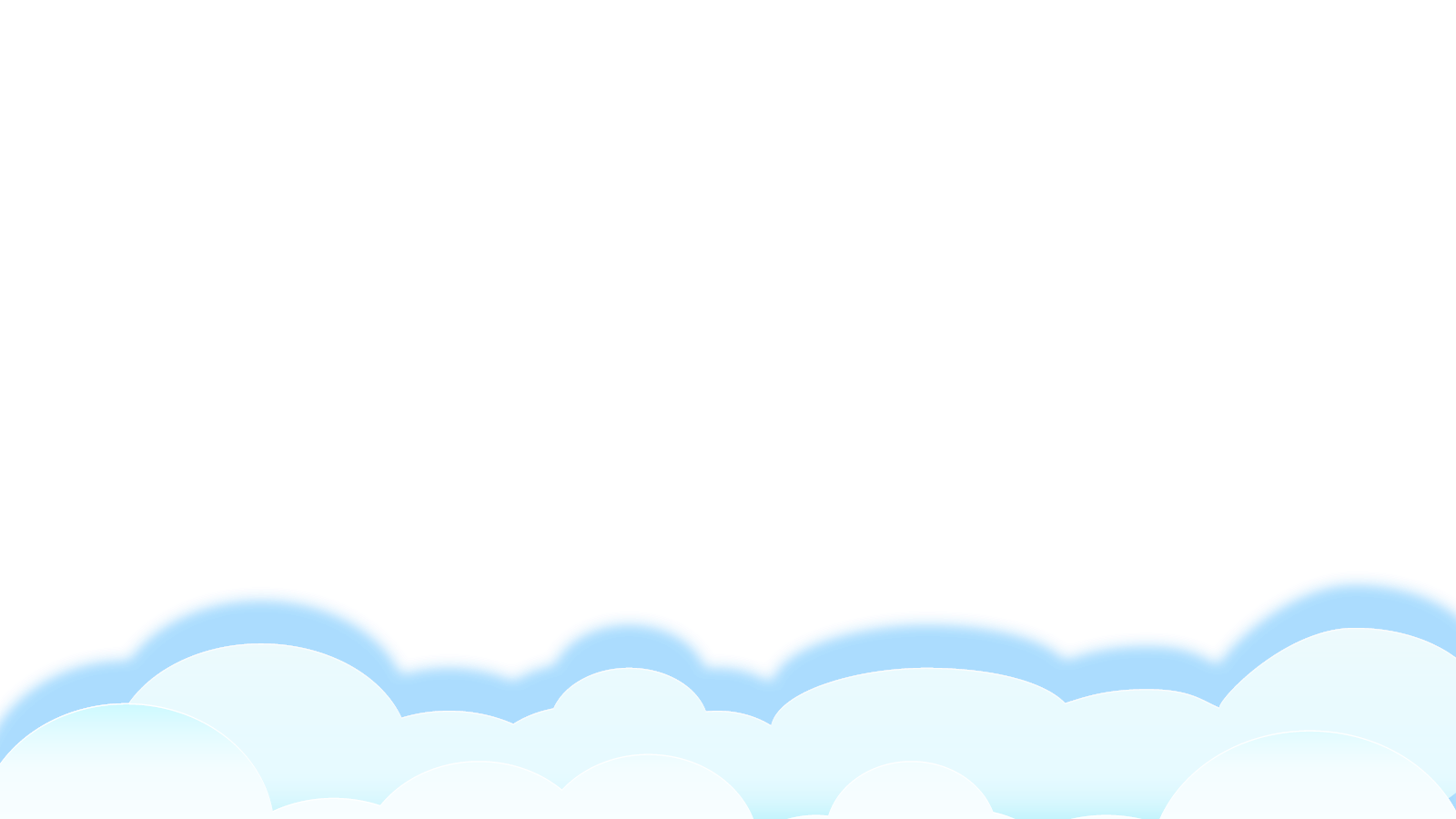